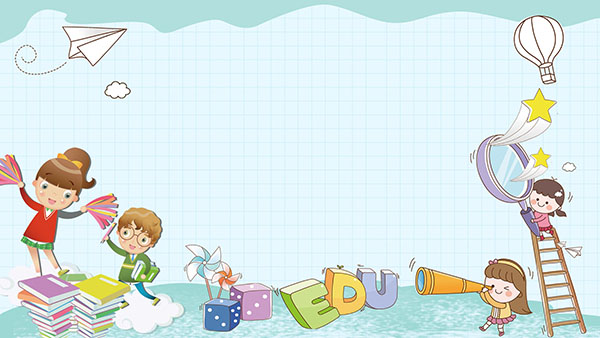 CHÀO MỪNG CÁC THẦY CÔ
 CÙNG CÁC EM HỌC SINH
ĐẾN VỚI TIẾT HỌC VẦN
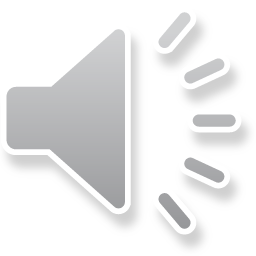 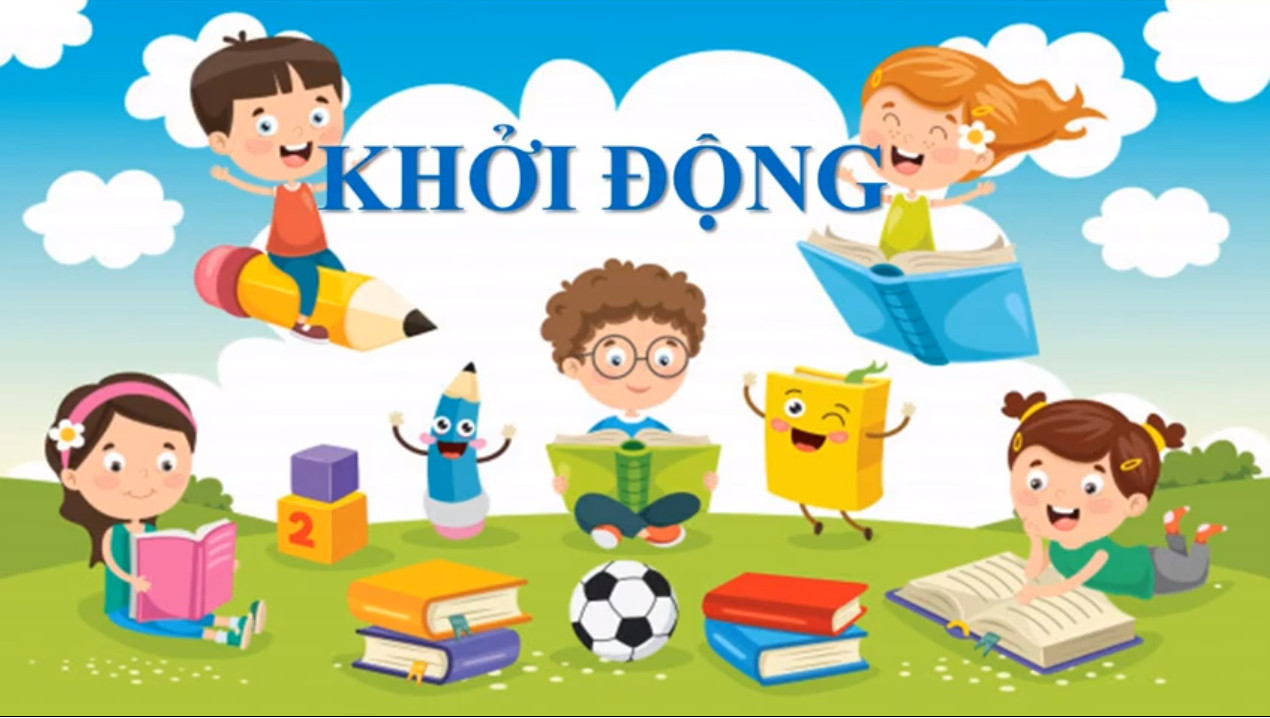 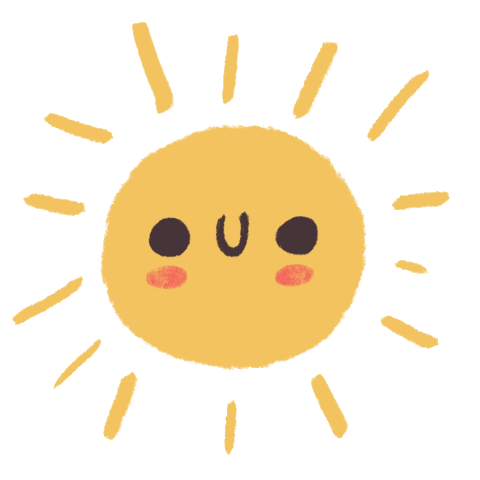 TRÒ CHƠI
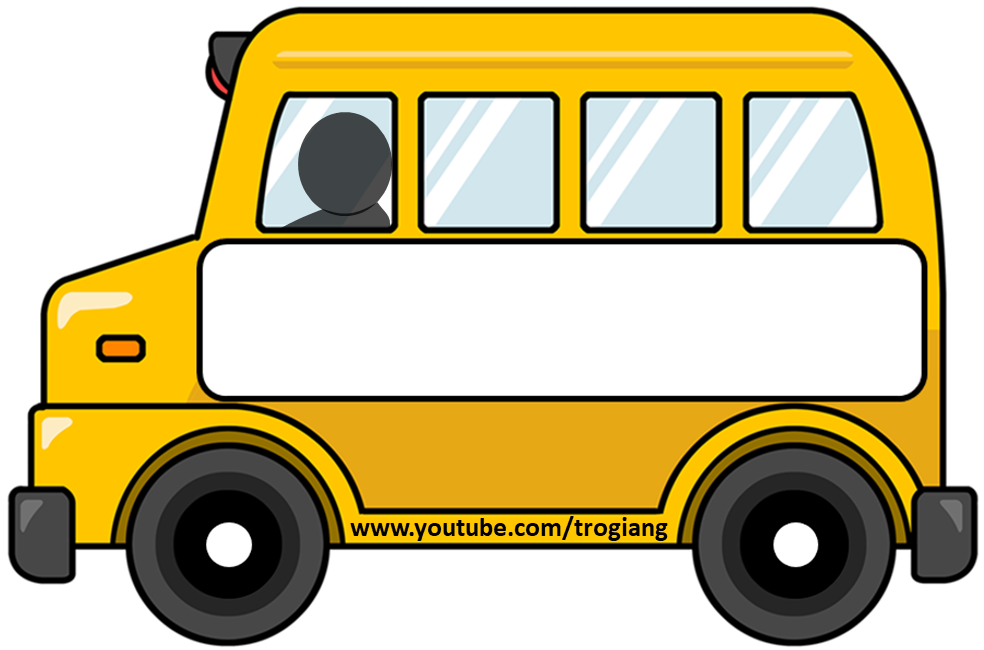 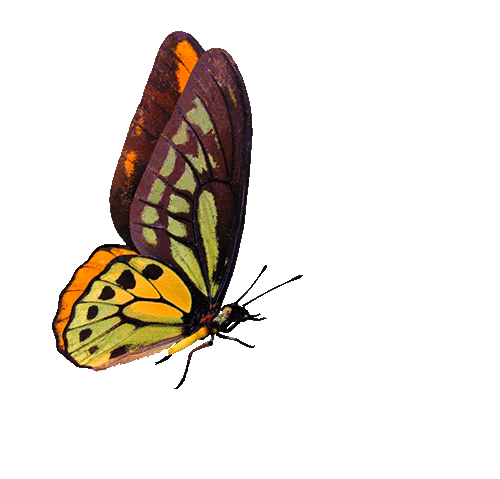 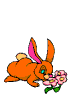 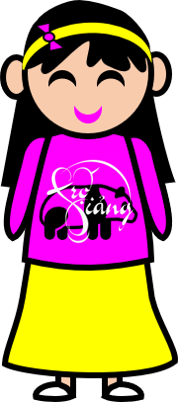 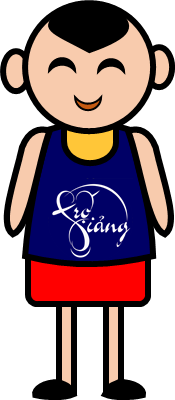 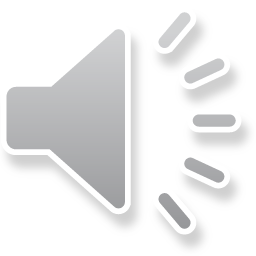 TRẠM XE BUÝT
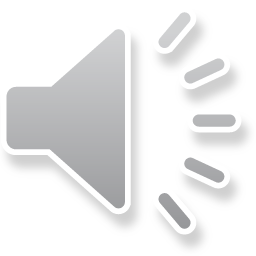 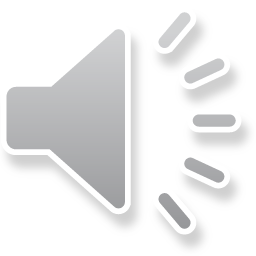 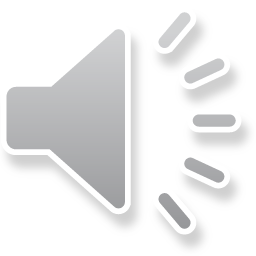 PLAY
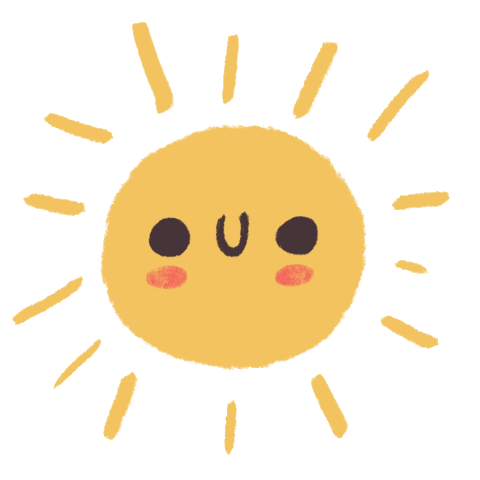 le le
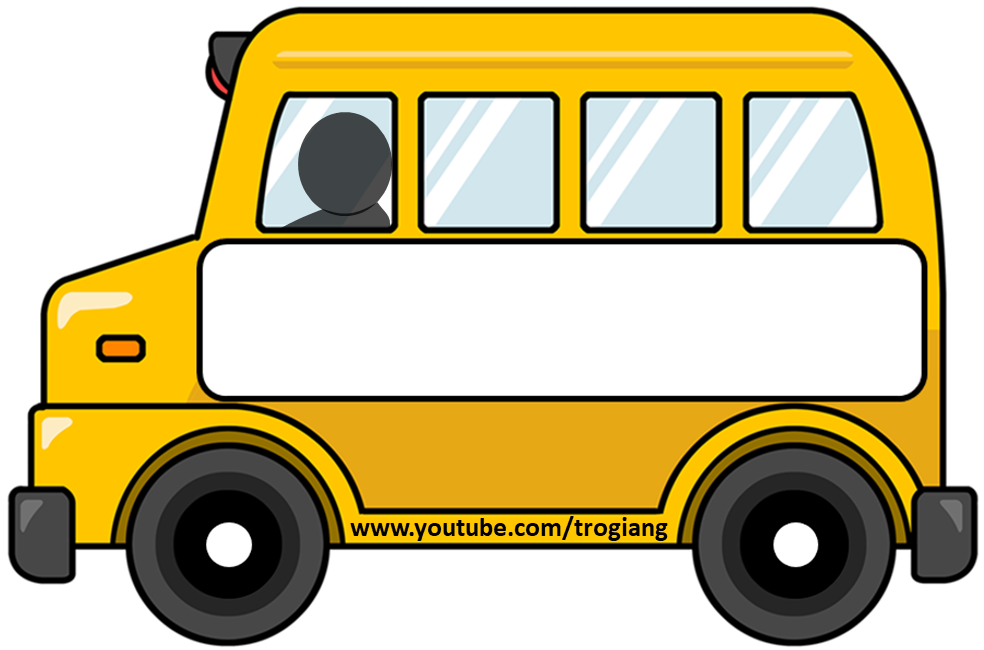 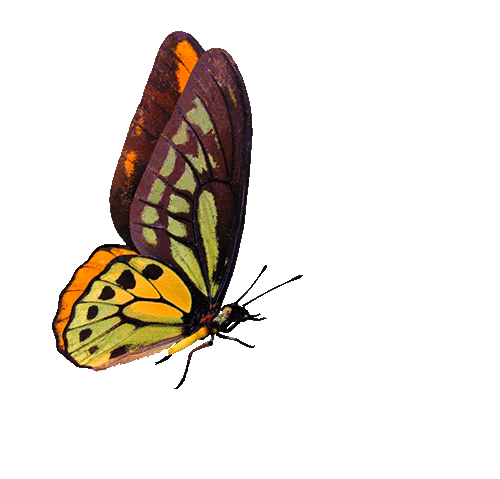 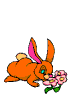 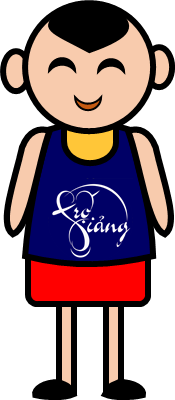 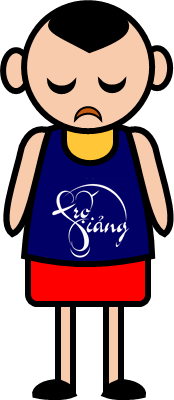 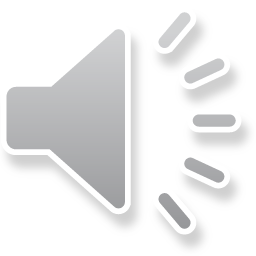 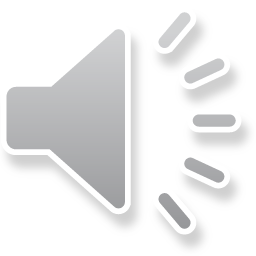 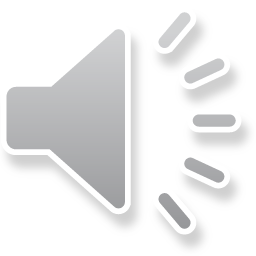 ĐÚNG
SAI
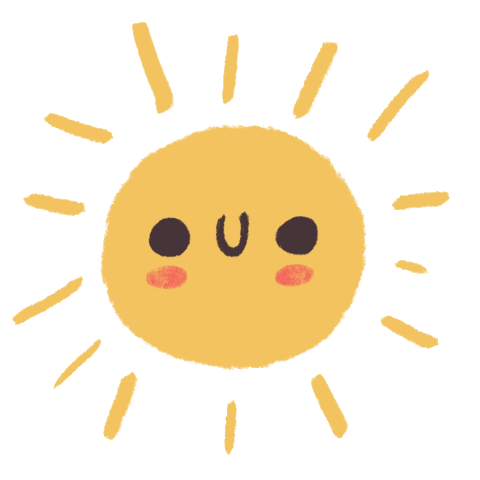 bể cá
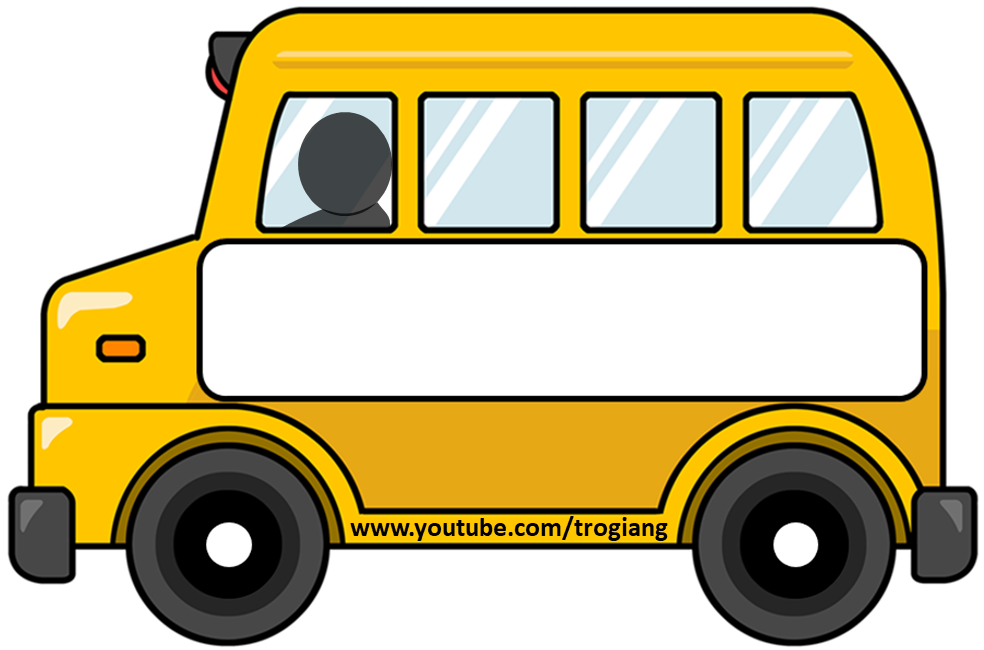 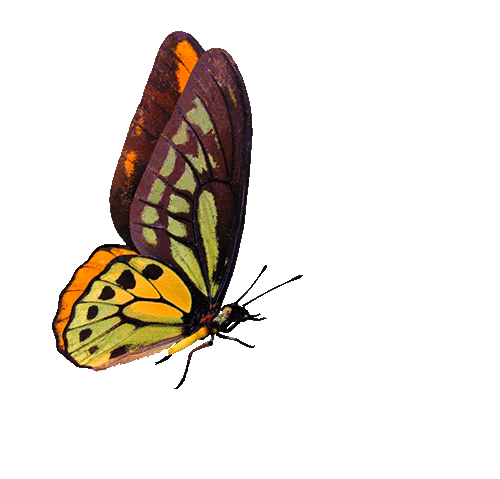 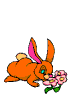 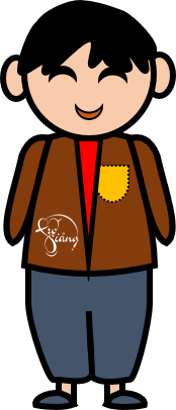 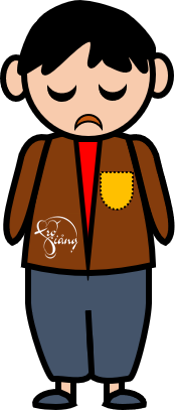 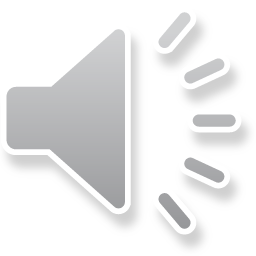 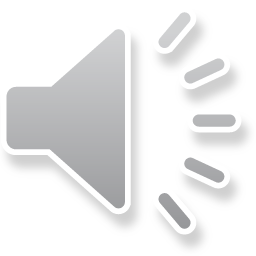 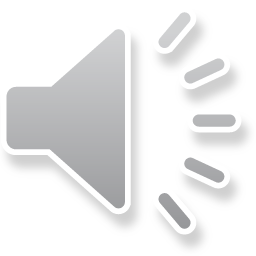 ĐÚNG
SAI
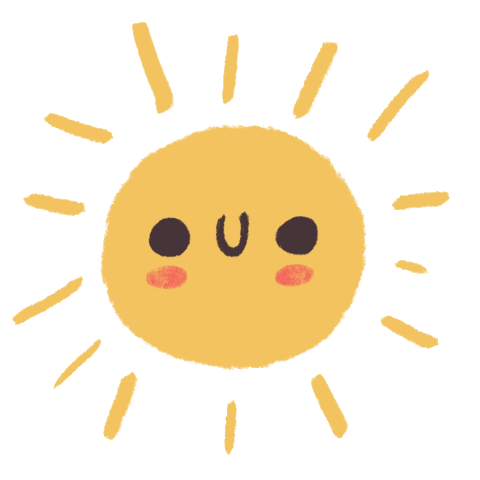 cò đá
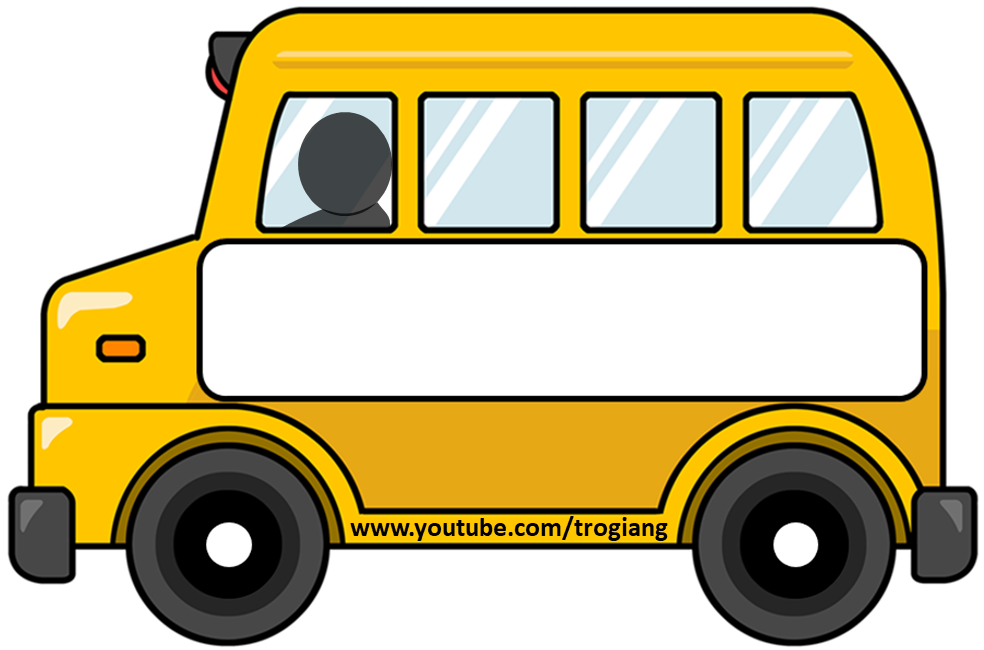 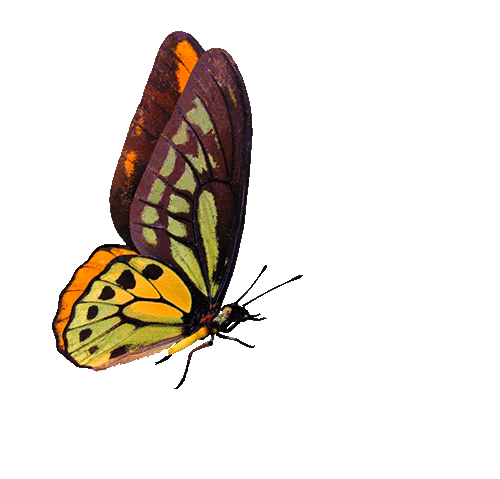 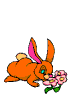 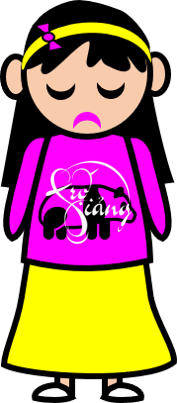 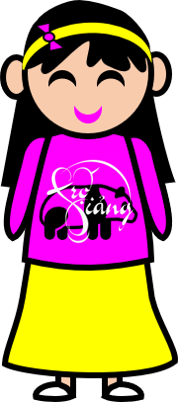 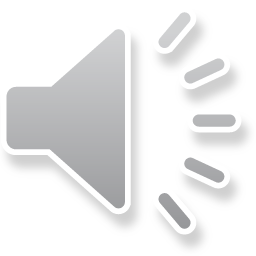 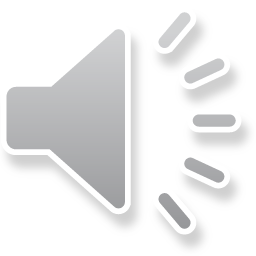 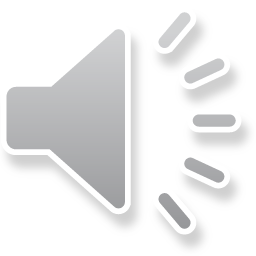 ĐÚNG
SAI
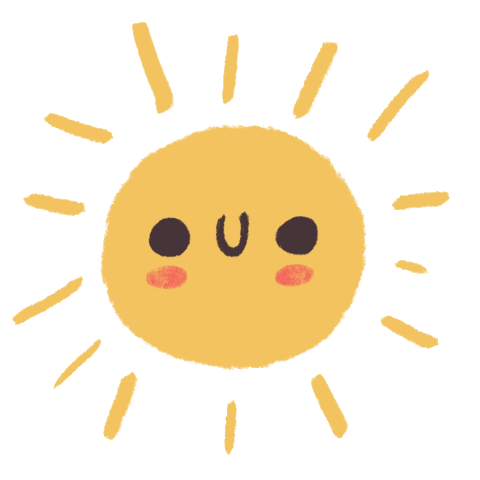 đĩa
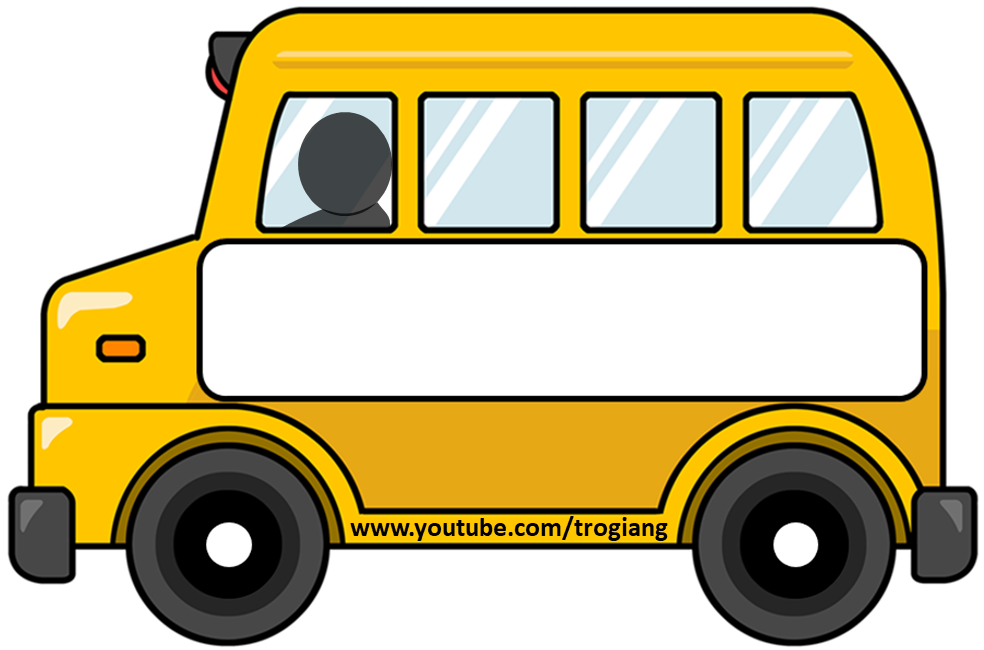 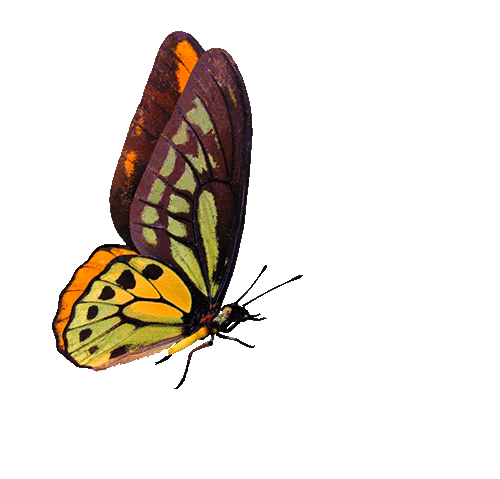 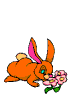 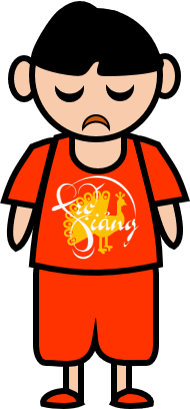 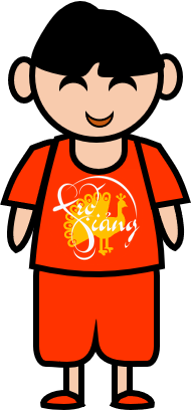 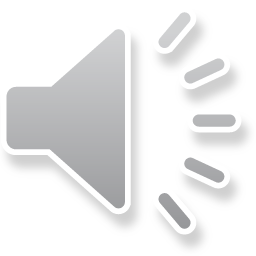 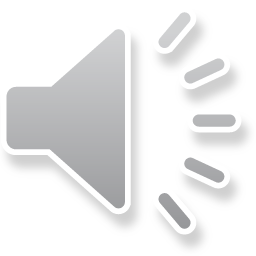 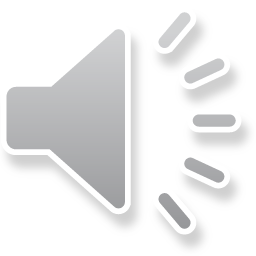 ĐÚNG
SAI
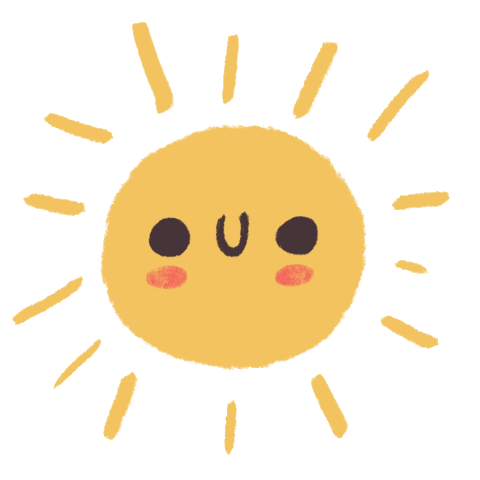 hổ - gà
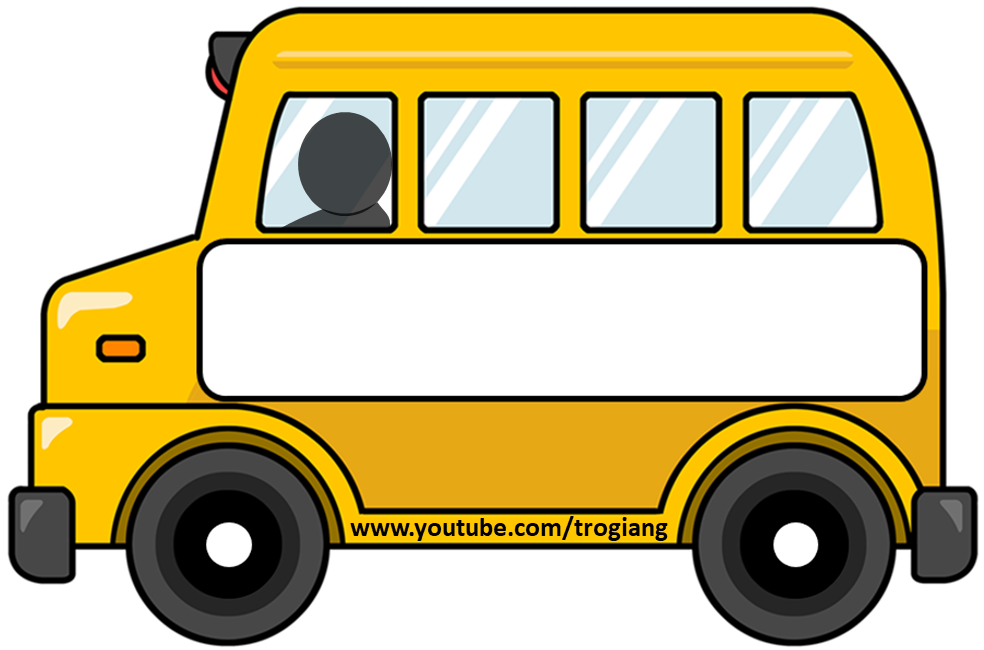 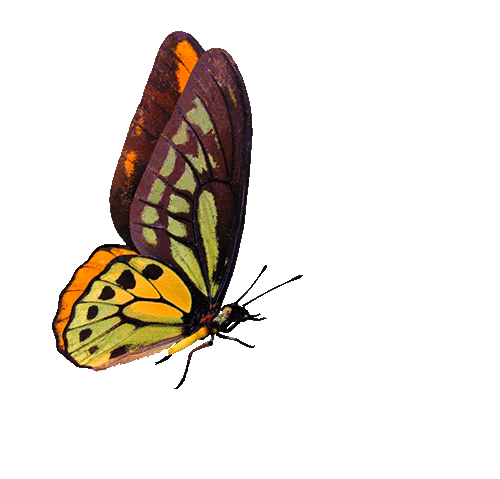 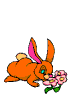 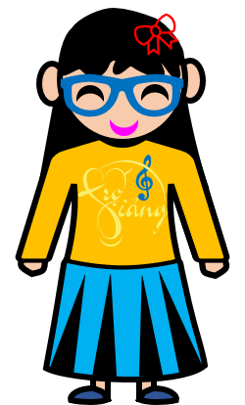 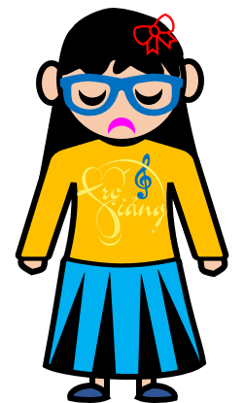 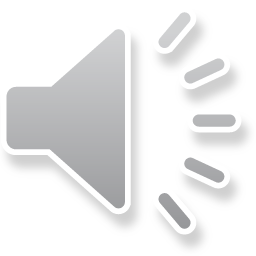 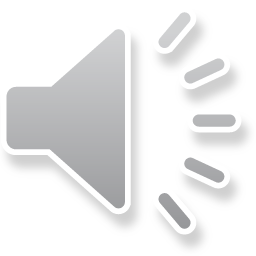 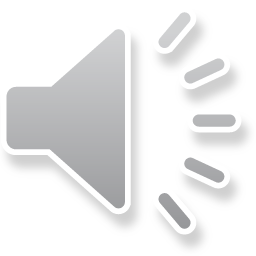 ĐÚNG
SAI
Tiếng Việt
Bài 16: gh
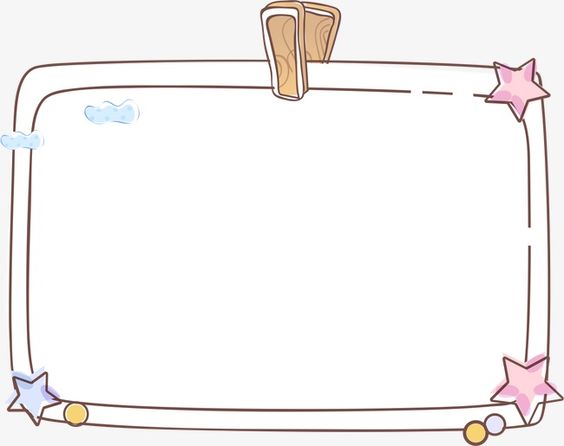 g
h
gh
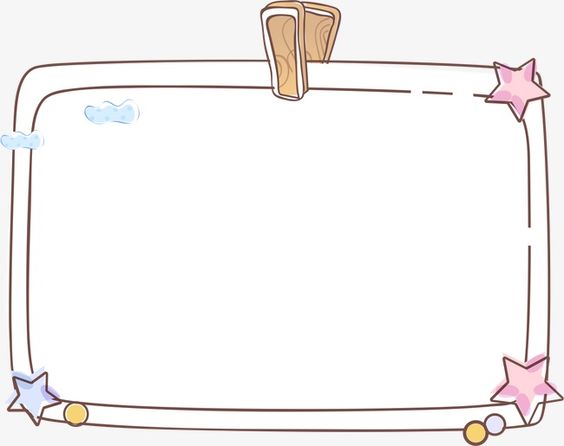 h
g
gh
Gh
gh
Gh
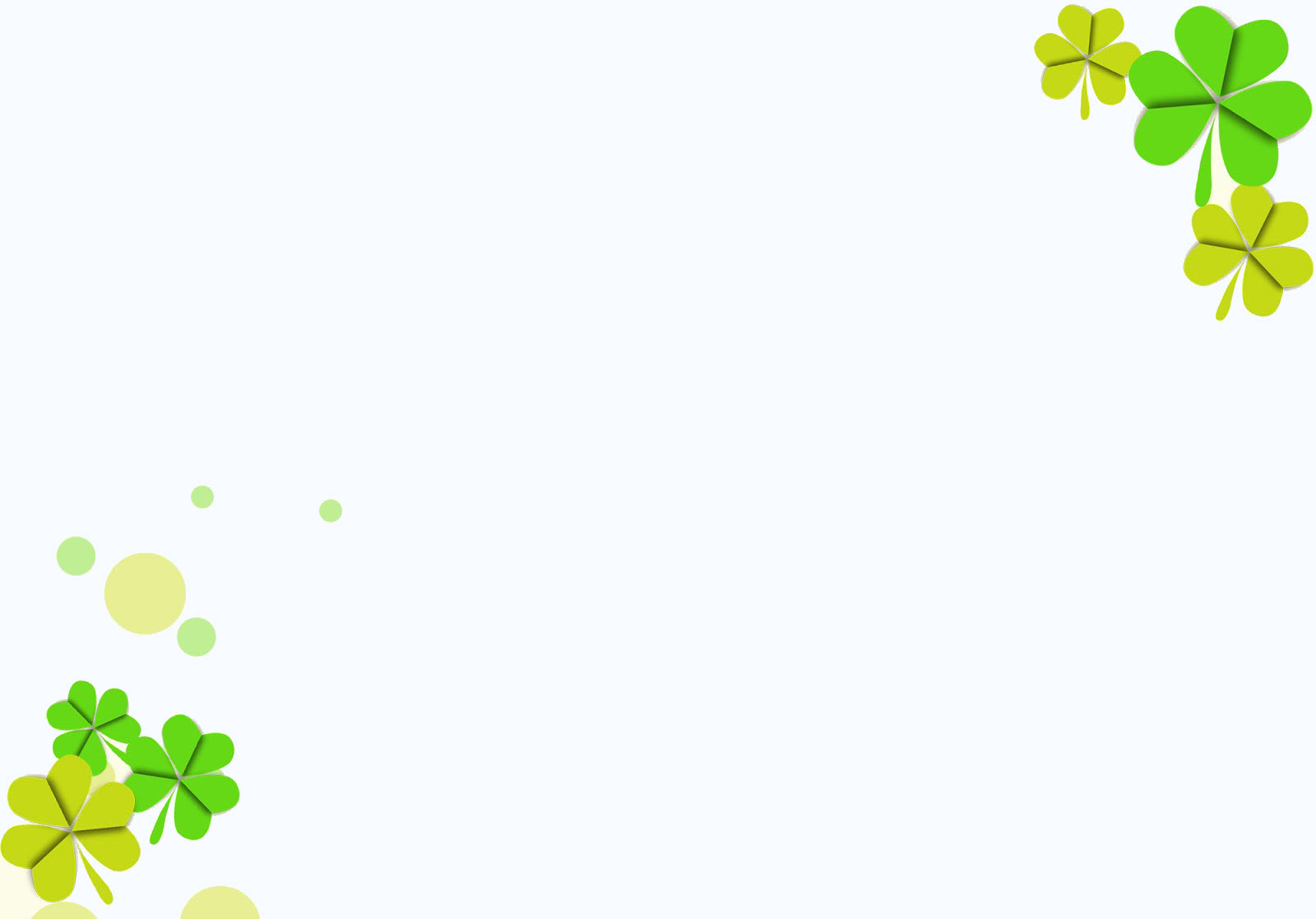 1. Làm quen
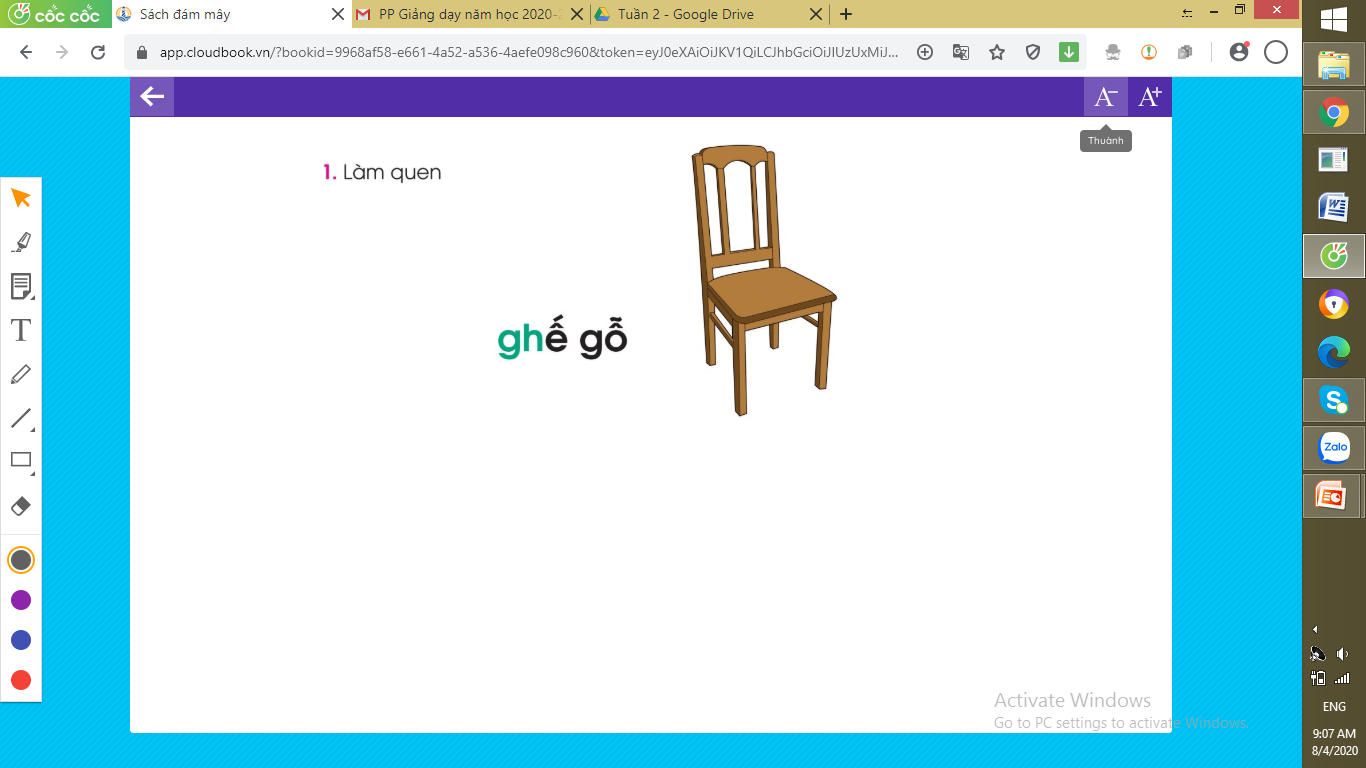 ghế gỗ
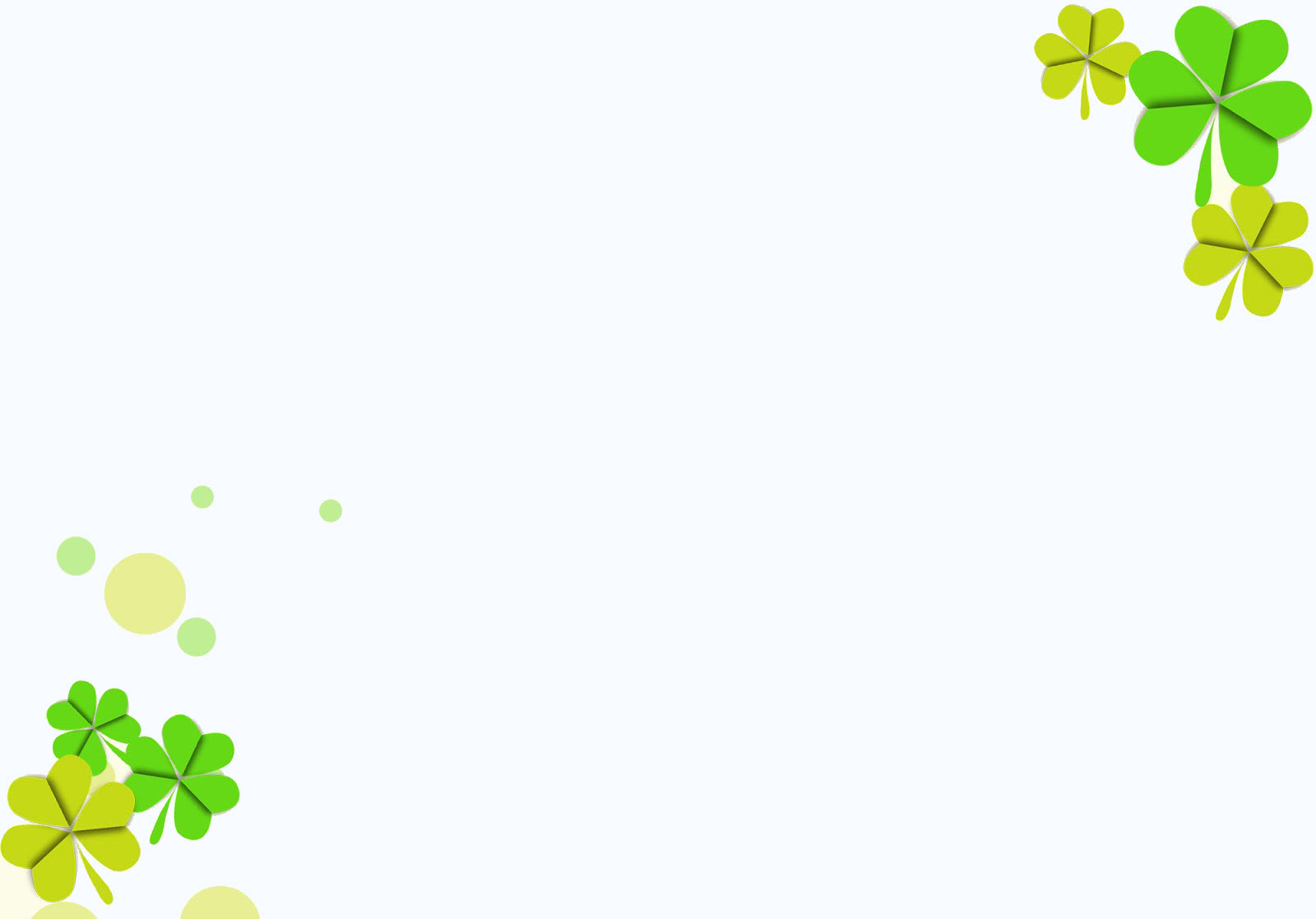 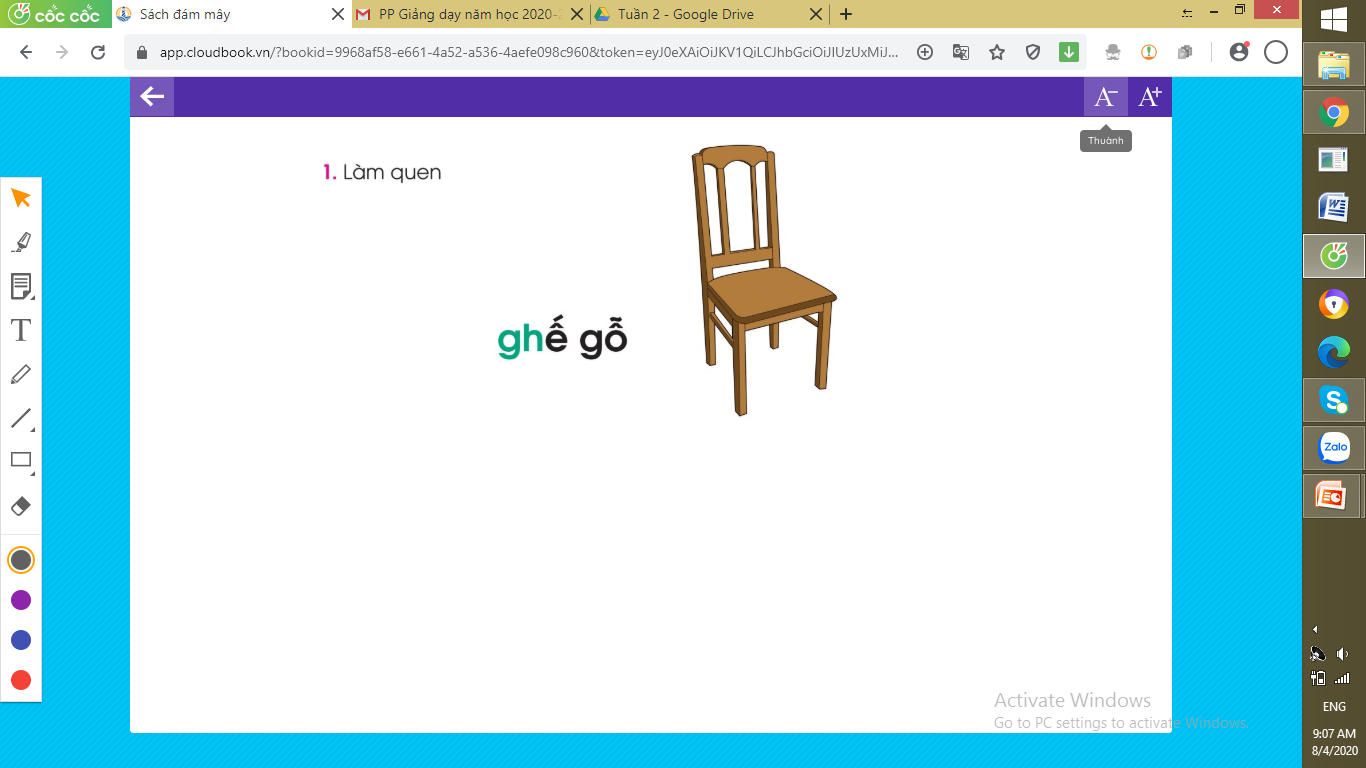 1. Làm quen
ghế
gh
ế
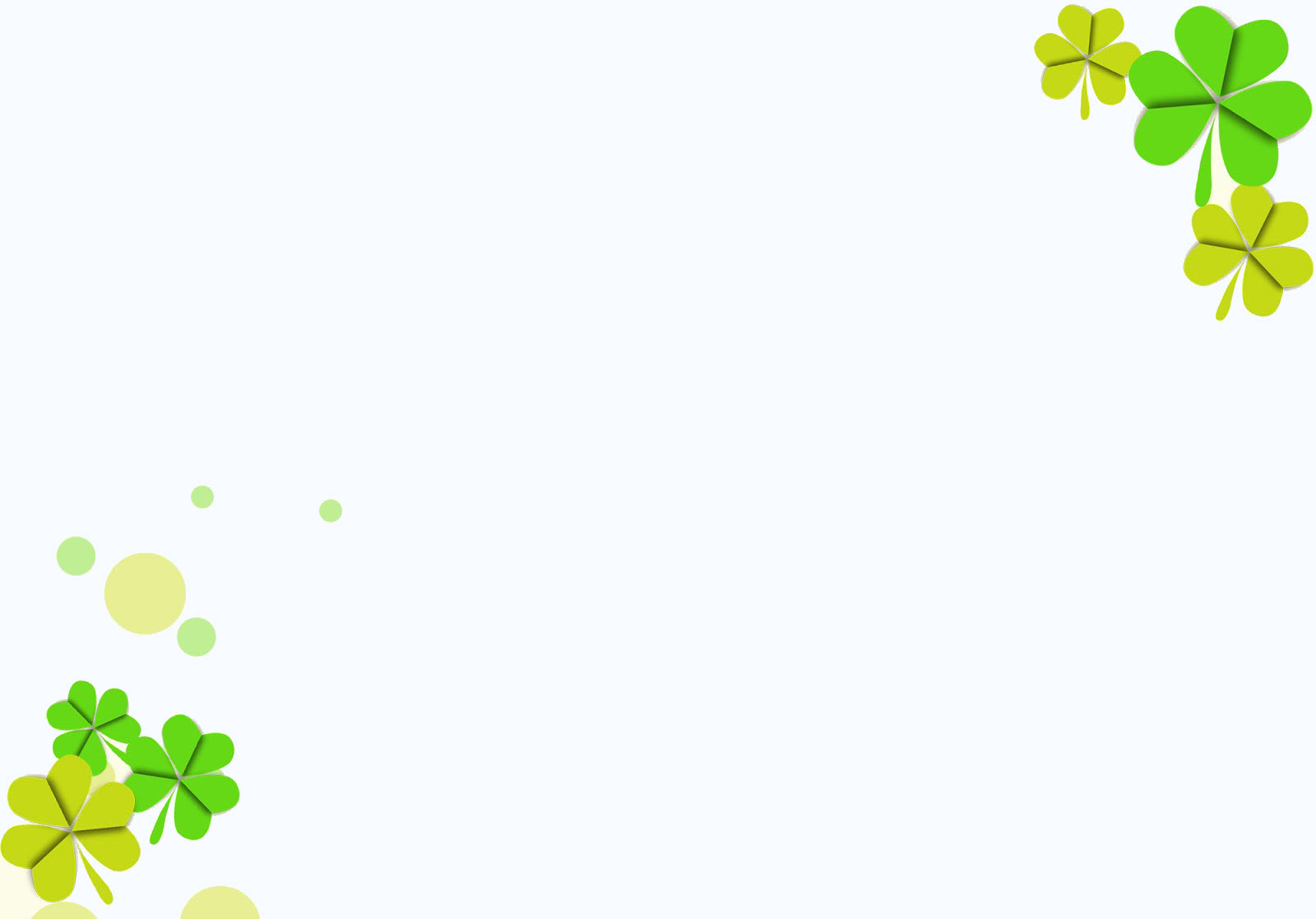 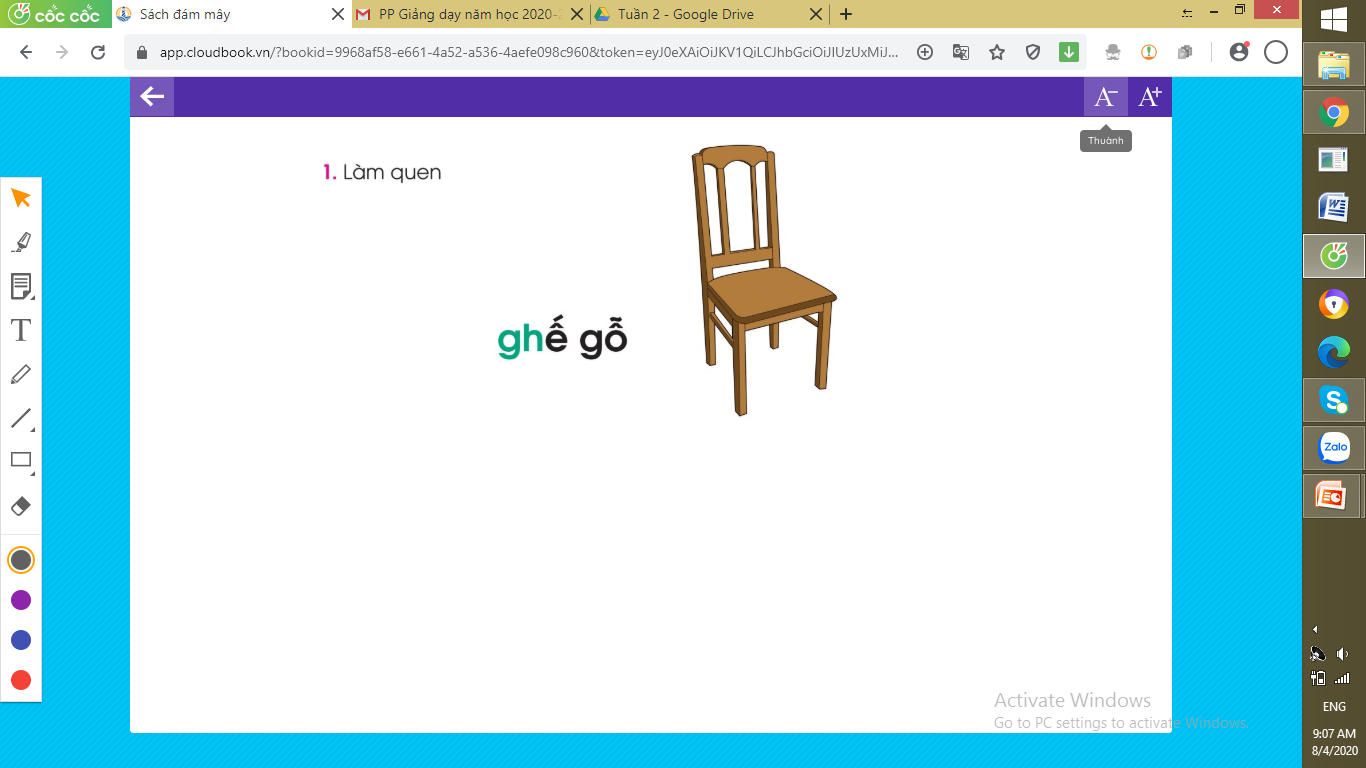 ghế gỗ
2. Tiếng nào có chữ g? Tiếng nào có chữ gh?
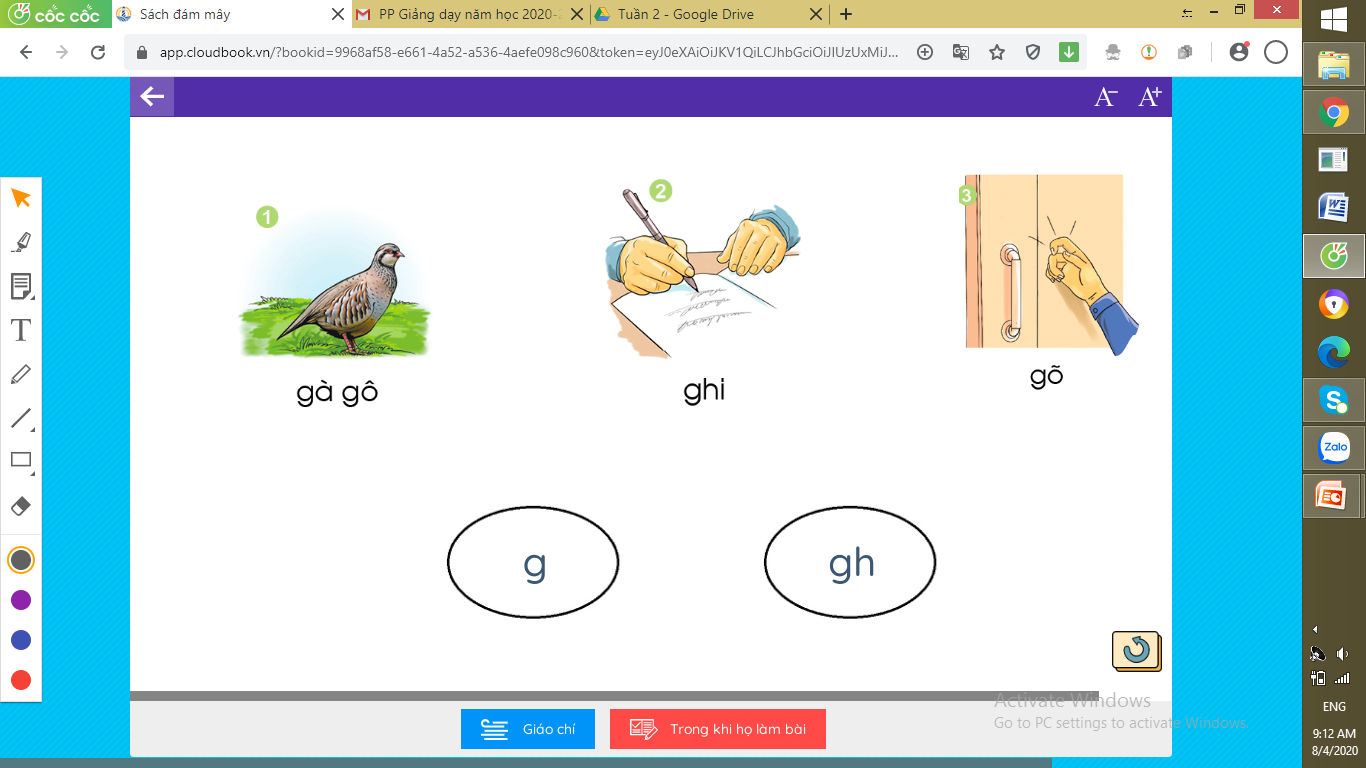 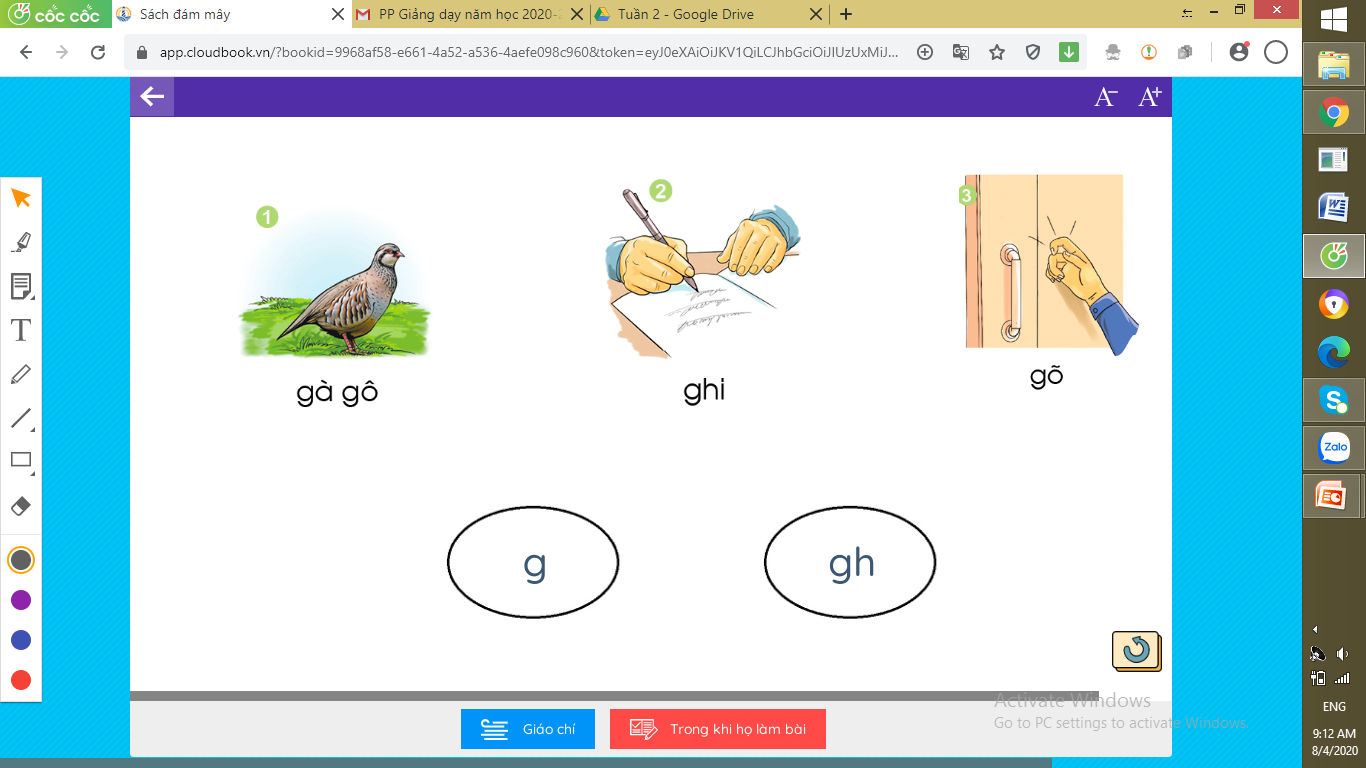 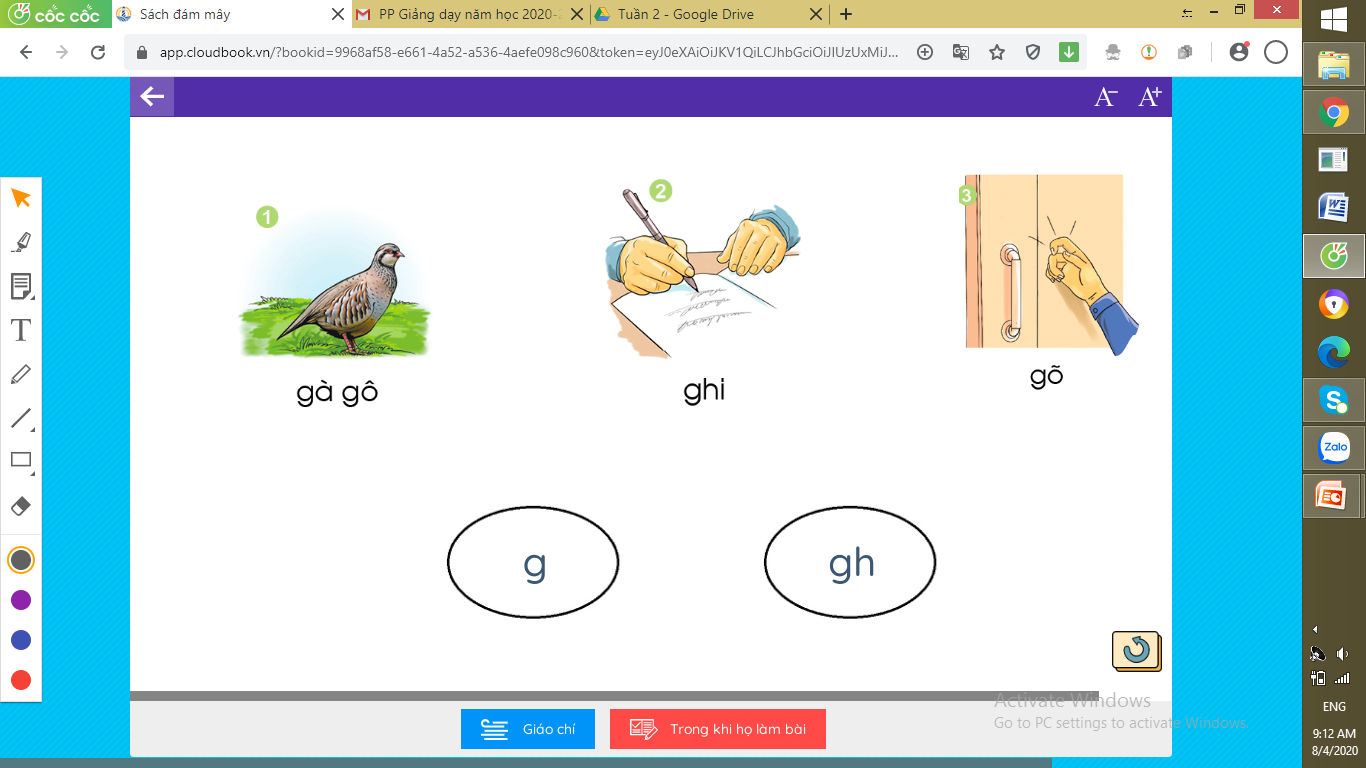 gà gô
ghi
gõ
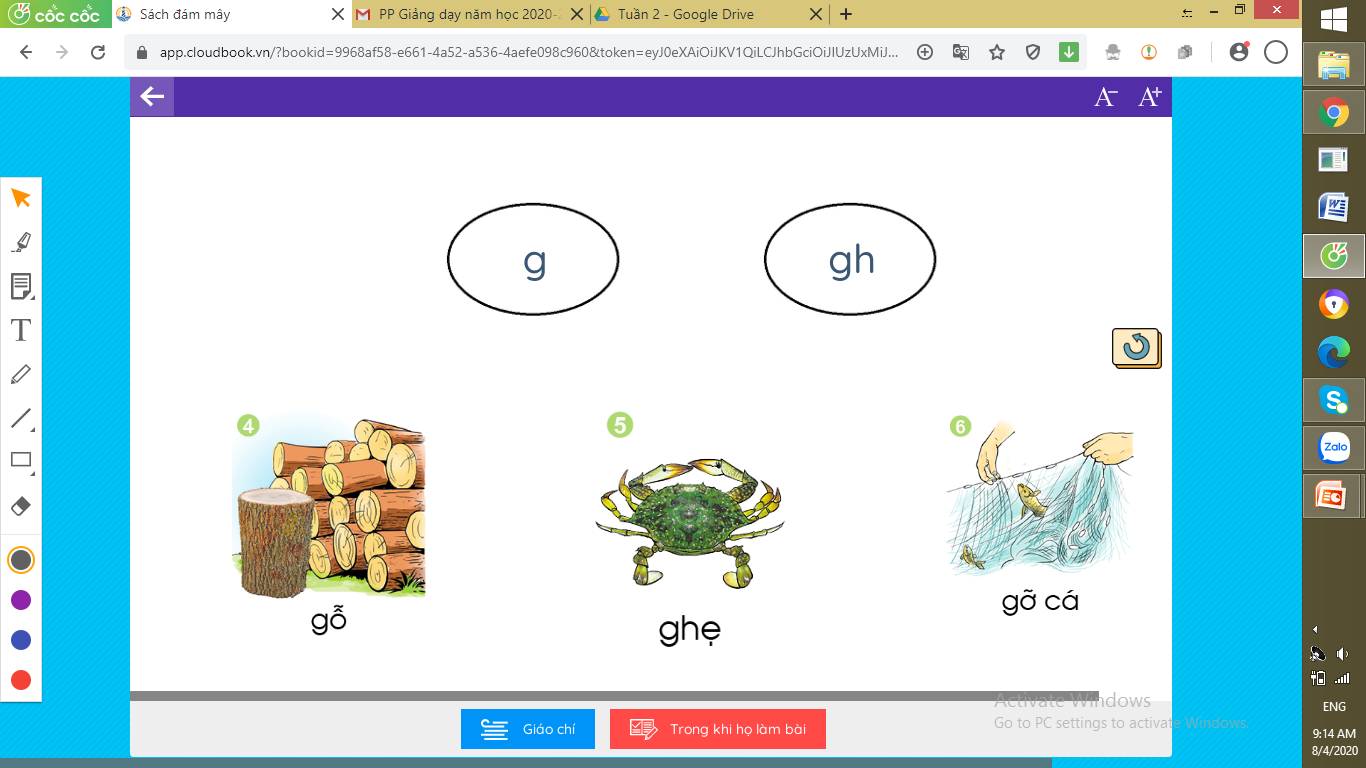 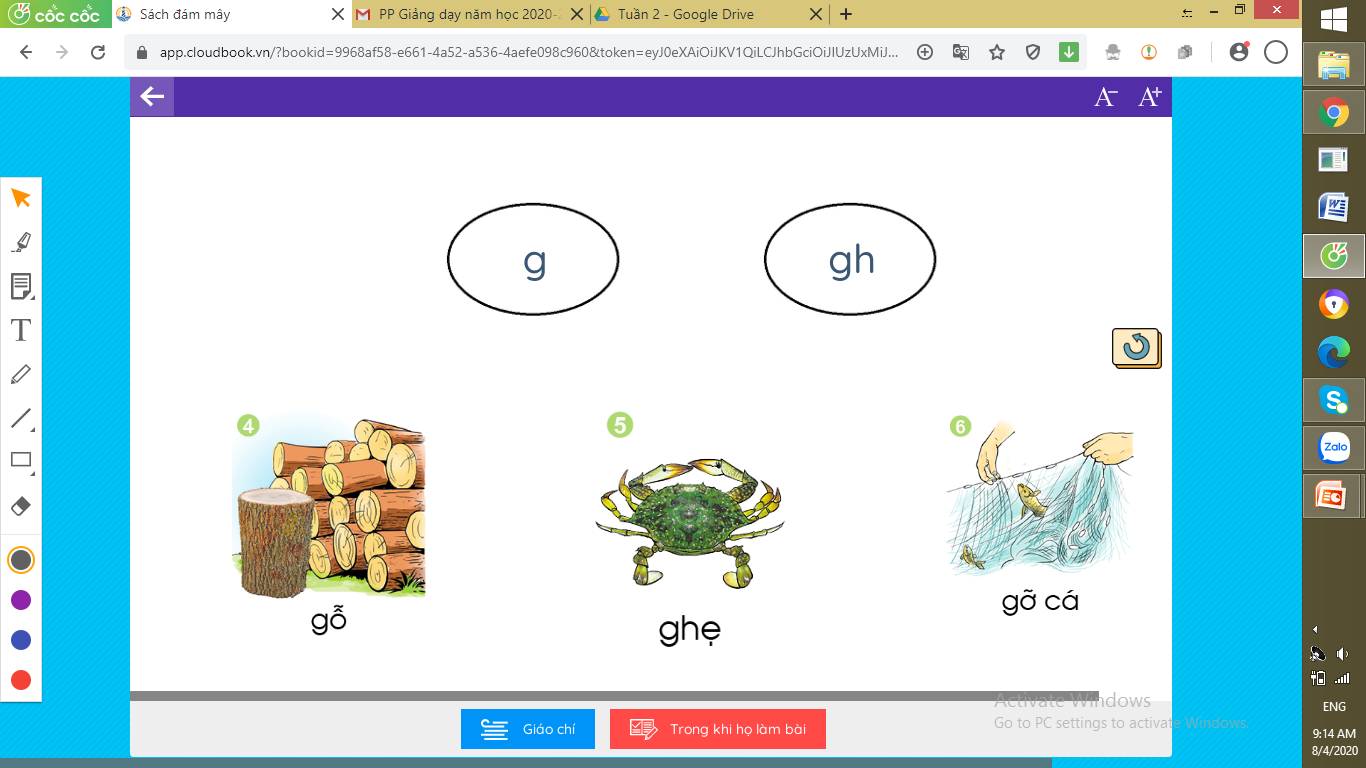 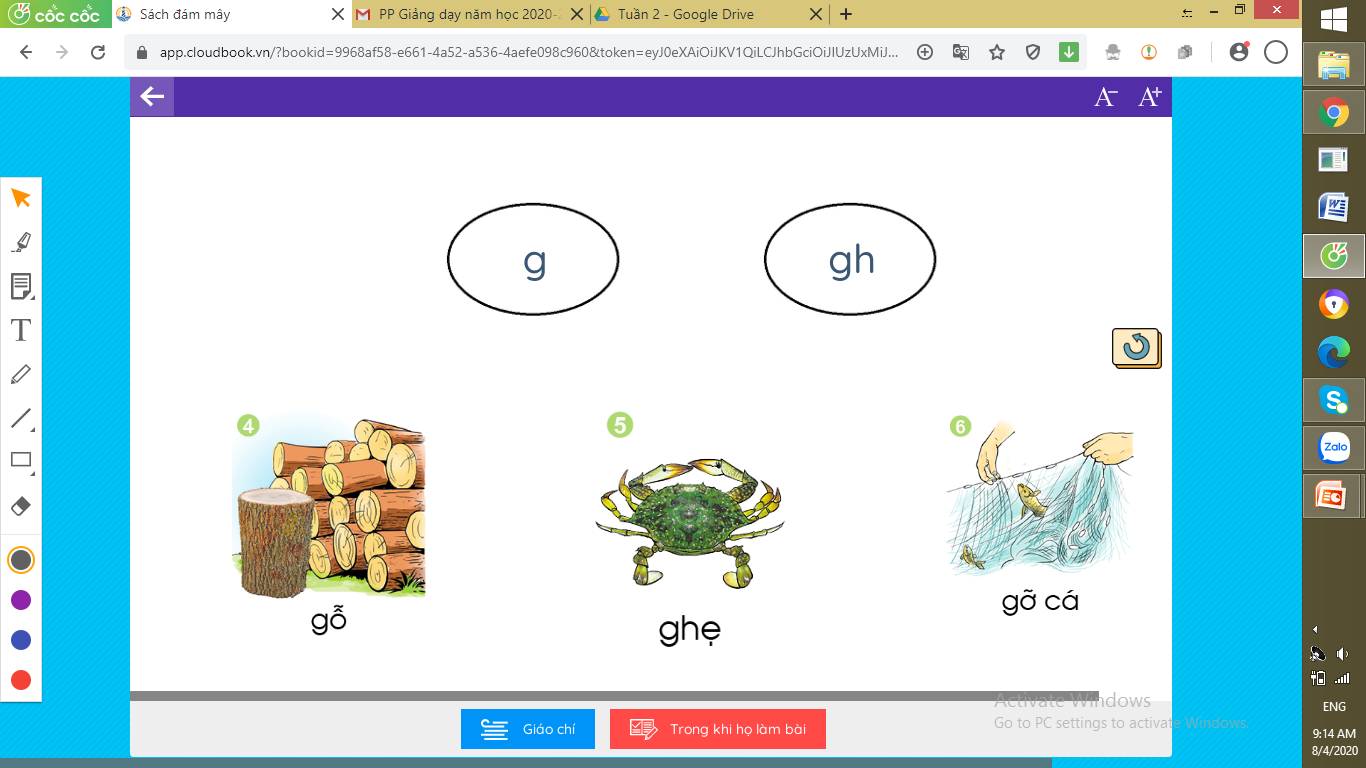 gỡ cá
ghẹ
gỗ
2.  Nèi g víi tiÕng cã g . 
    Nèi gh víi tiÕng cã gh .
1
2
ghi
gµ g«
g
3
4
gâ
gç
gh
5
6
ghÑ
gì c¸
[Speaker Notes: Sau khi xuất hiện hiệu ứng chú thích tranh, giáo viên nhấn vào từng tiếng để học sinh đọc to tiếng có âm g và tiếng có âm h. Muốn đọc lại tiếng nào nhấn vào tiếng đó]
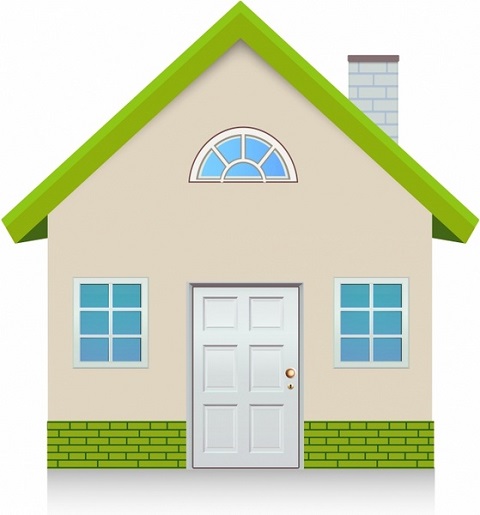 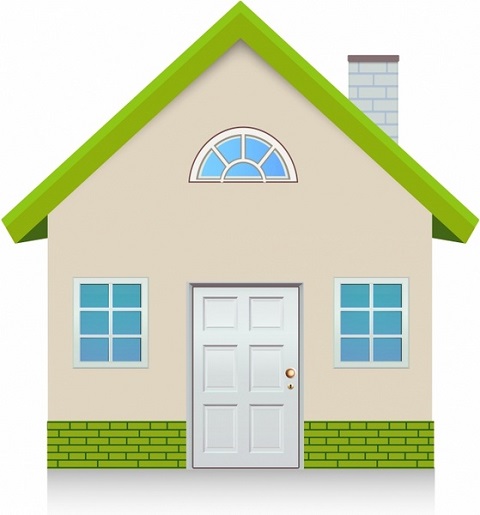 g
ua
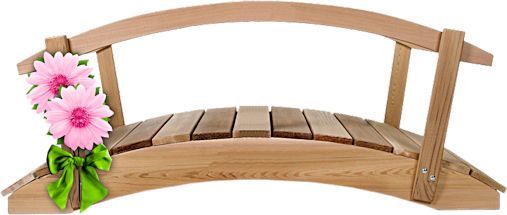 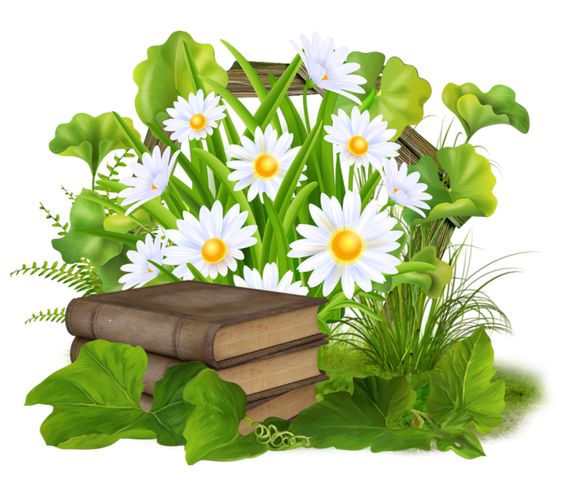 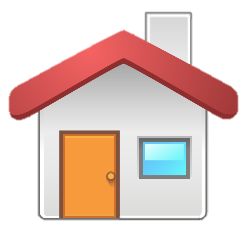 [Speaker Notes: Bấm vào ngôi nhà nhỏ để quay về]
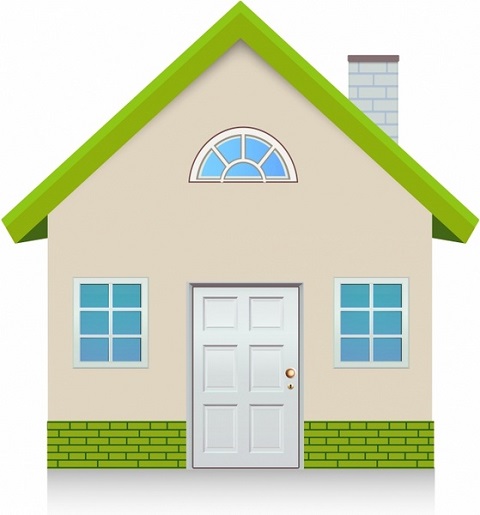 gh
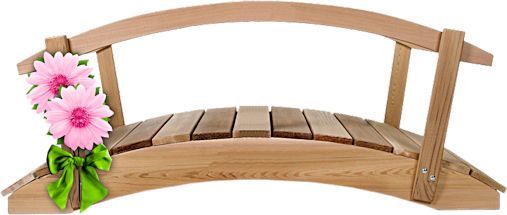 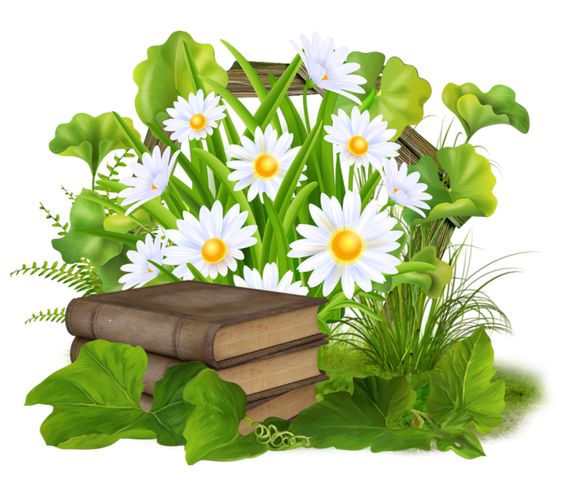 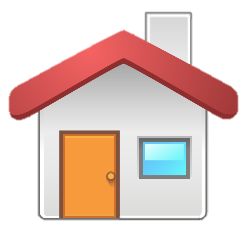 [Speaker Notes: Bấm vào ngôi nhà nhỏ để quay về]
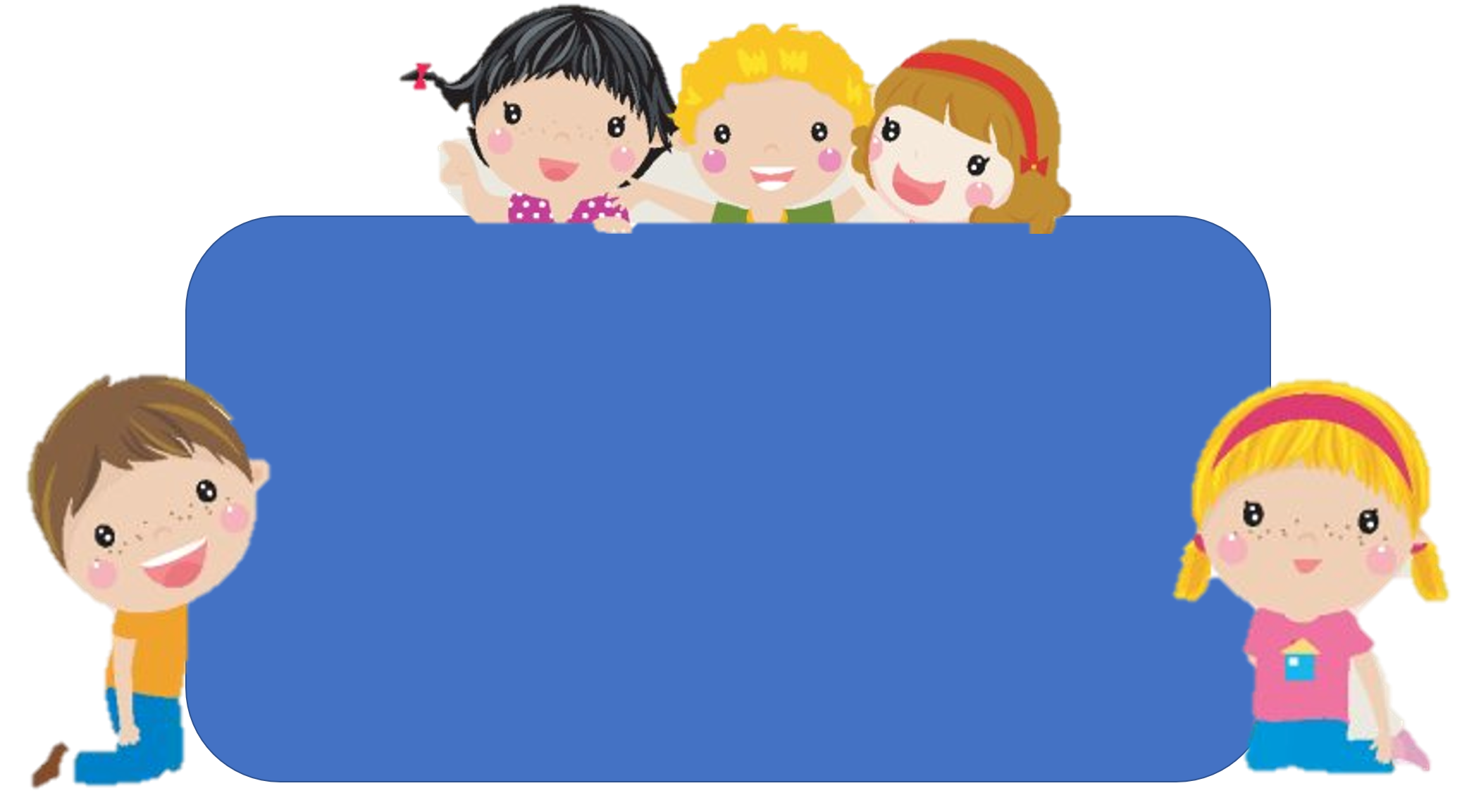 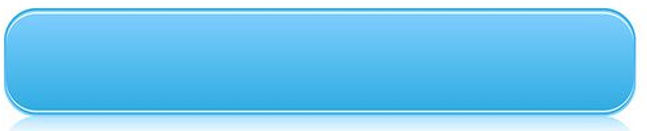 3.Ghi nhớ
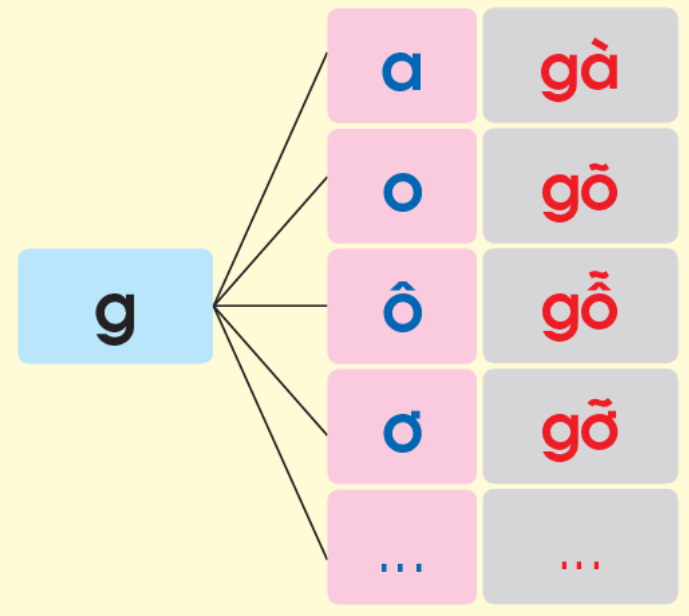 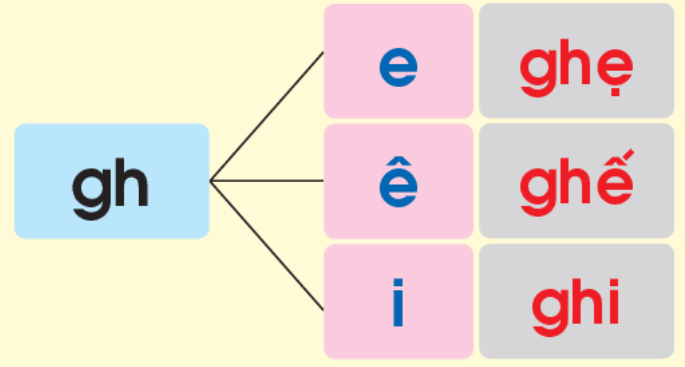 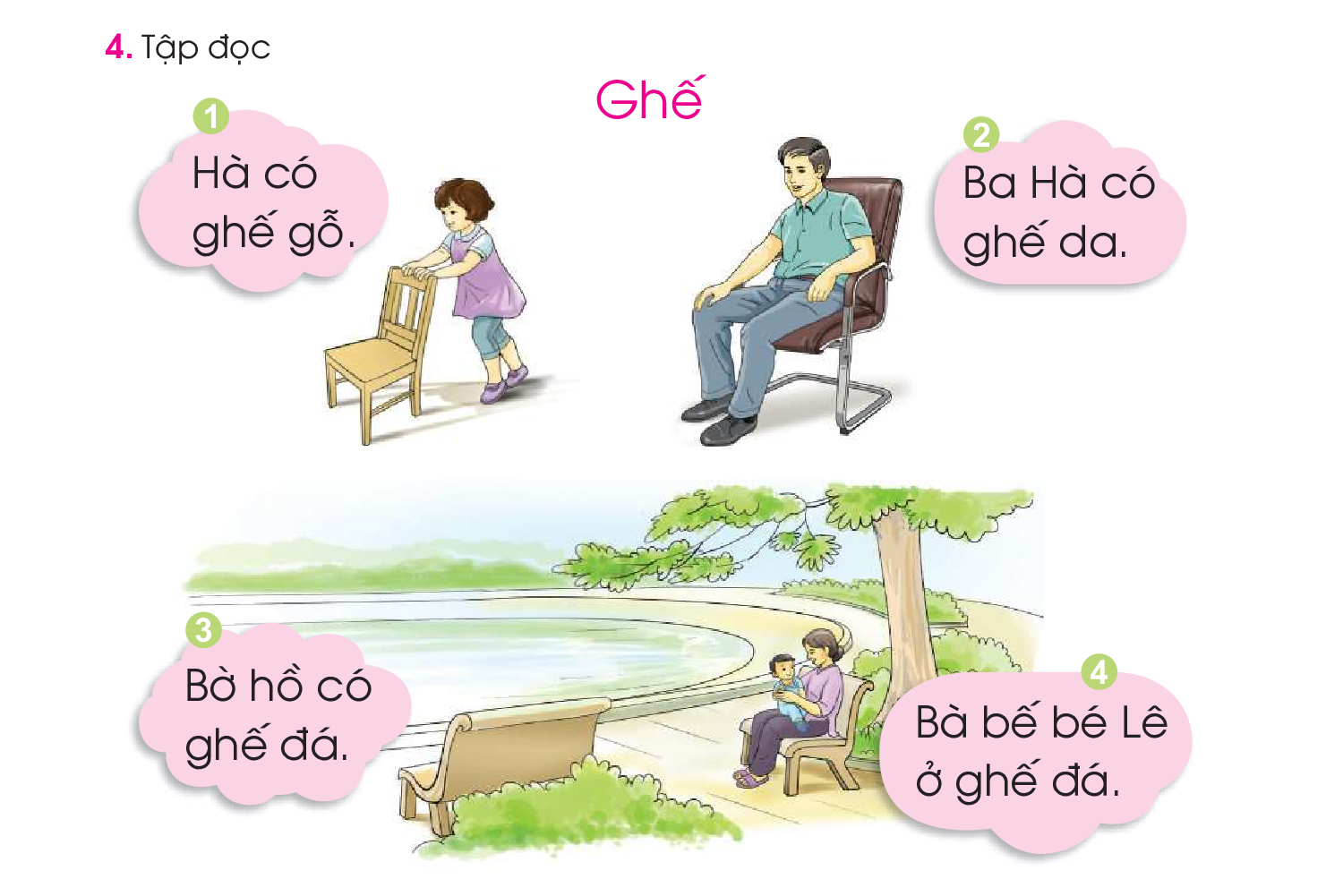 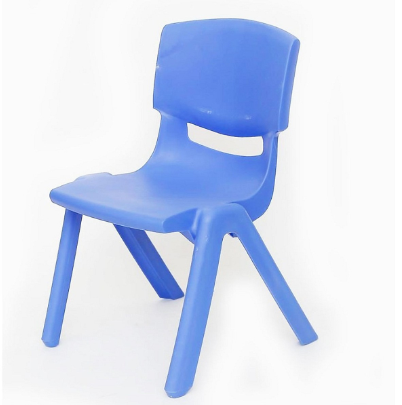 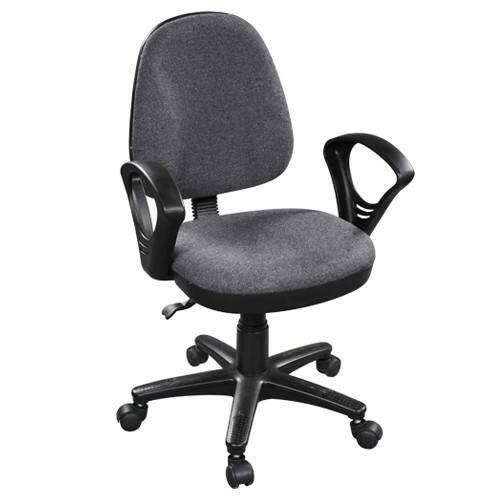 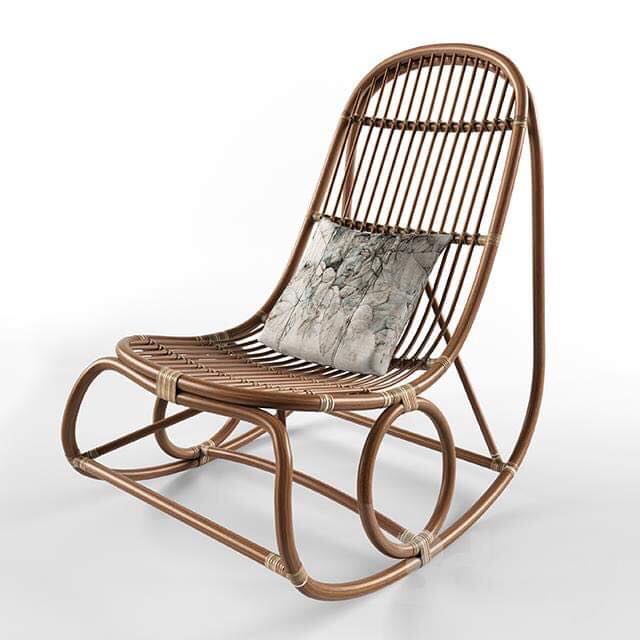 GhÕ nhùa
GhÕ xoay
GhÕ m©y tre
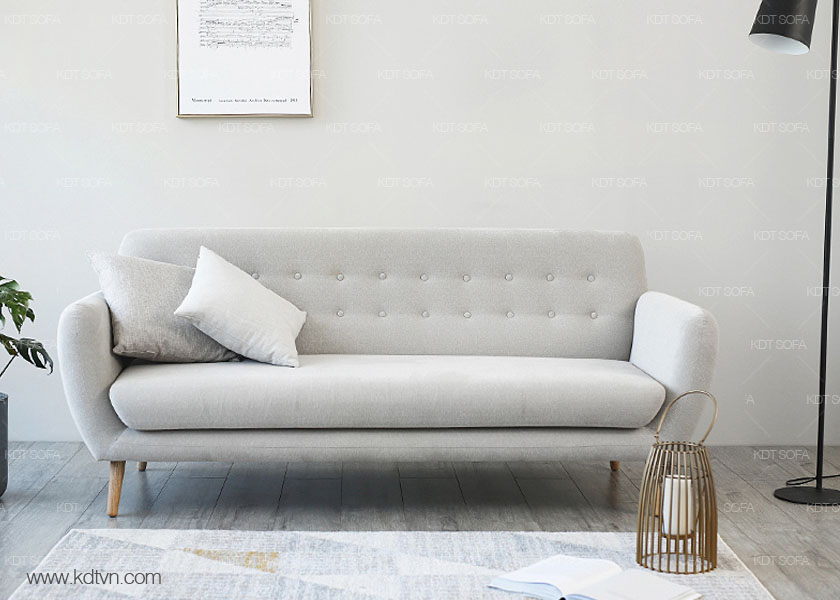 GhÕ sofa
âm đầu
gh
thanh
GHẾ
âm chính
ê
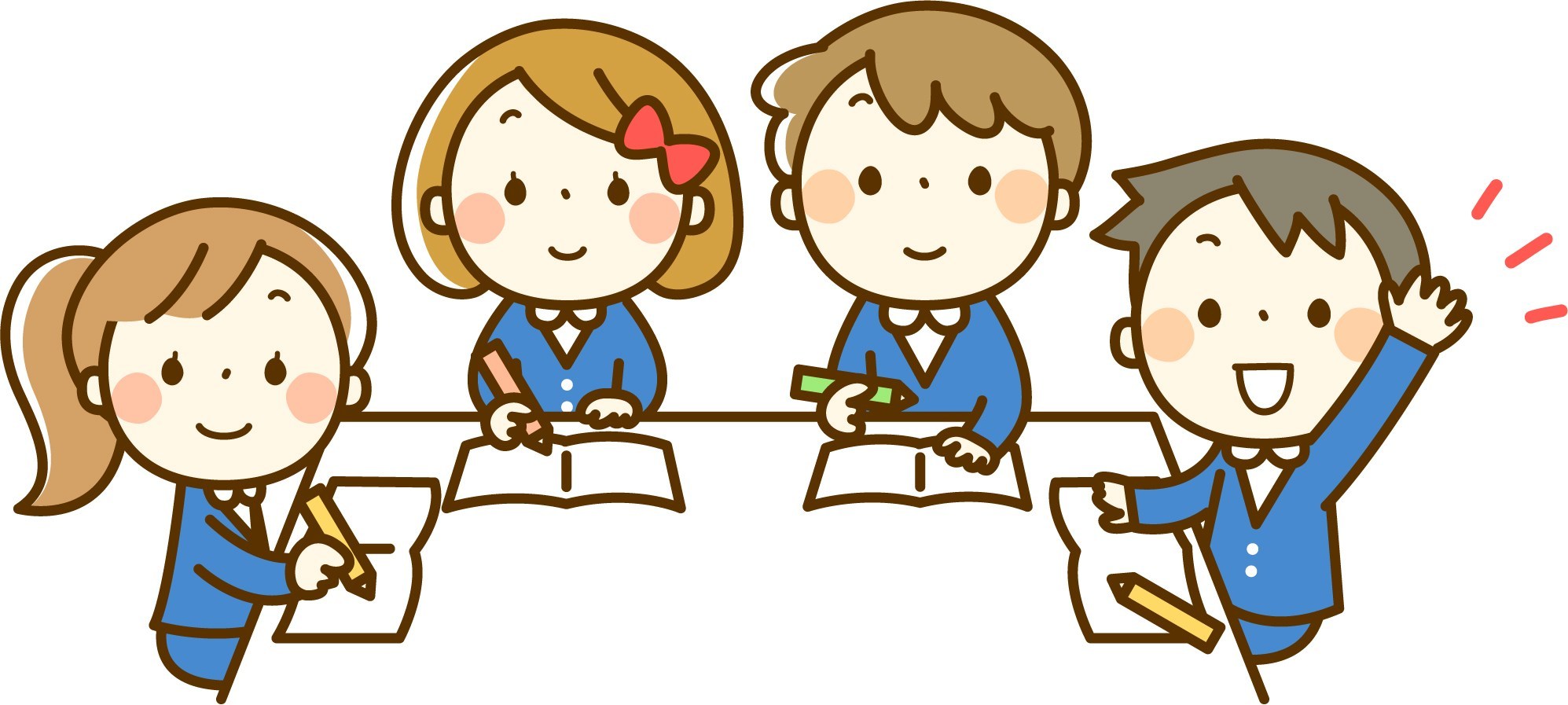 Củng cố
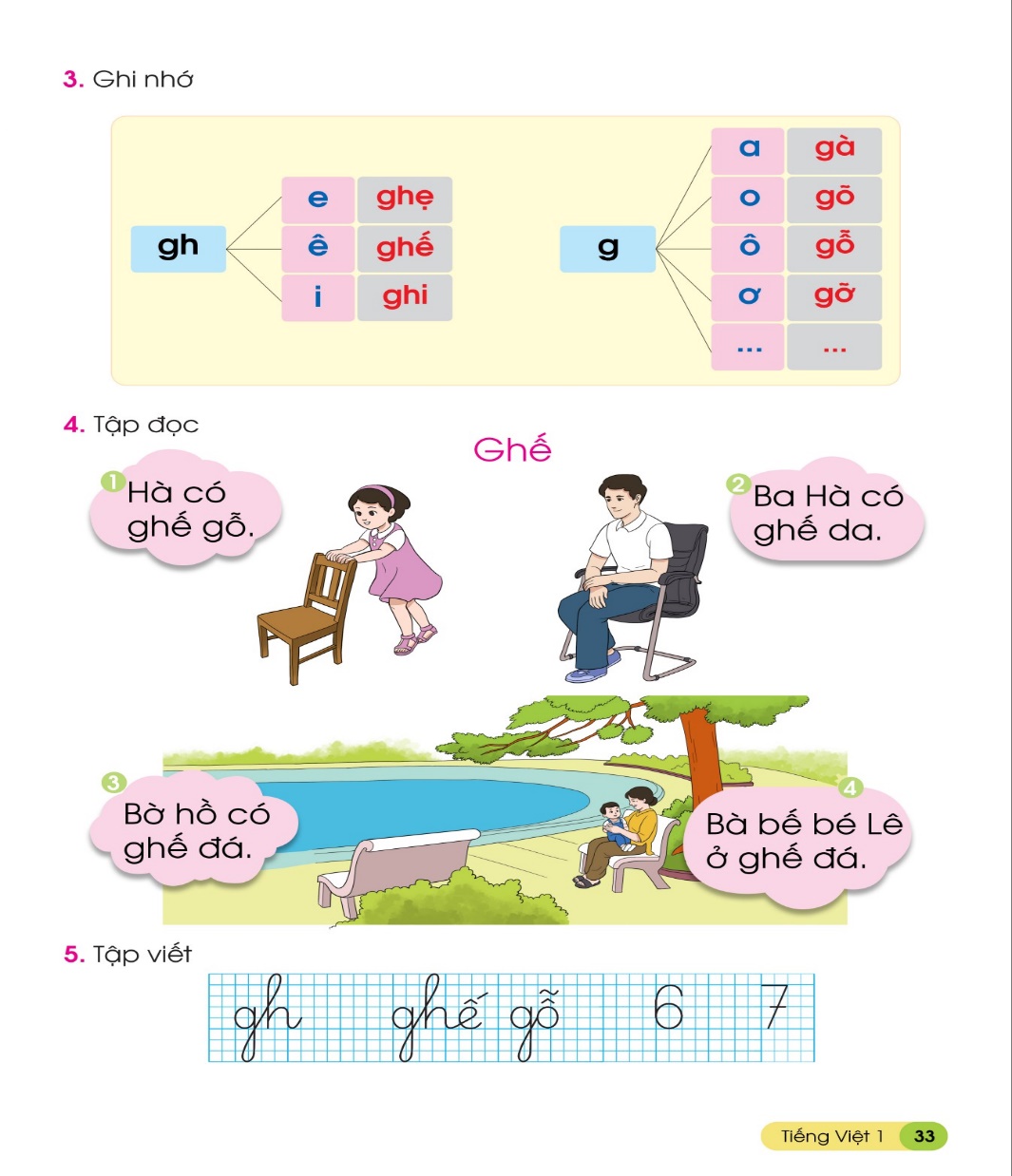 Tập viết bảng con
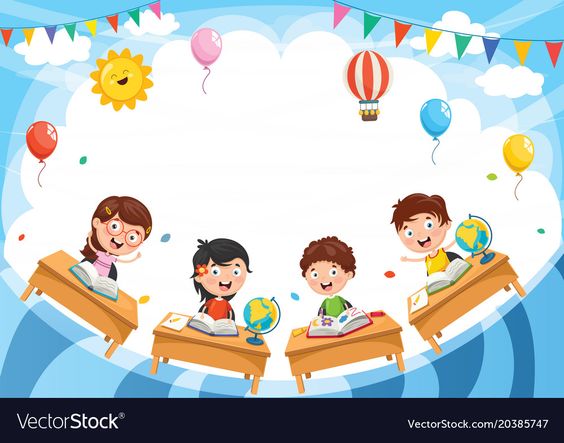 Dặn dò
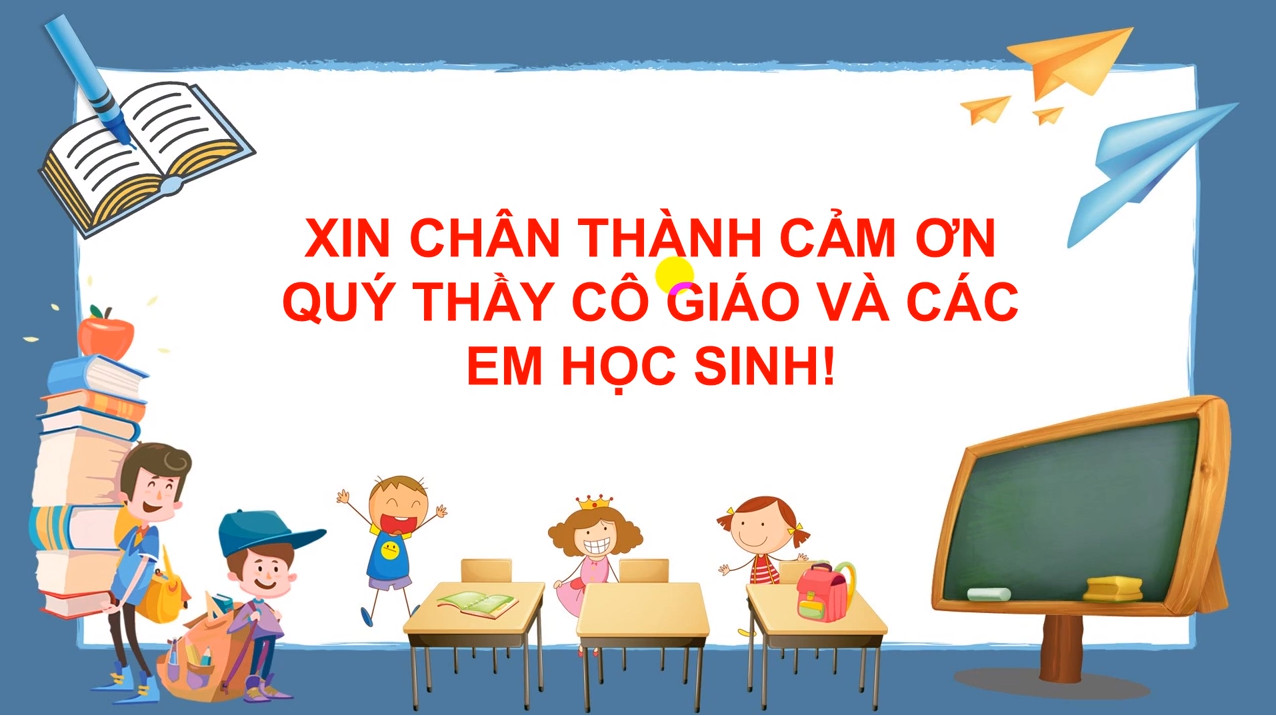 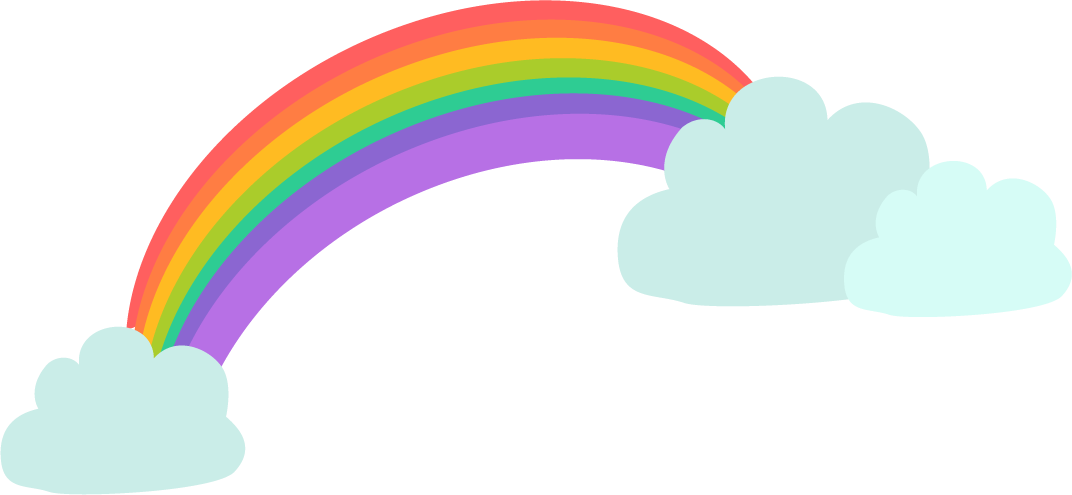 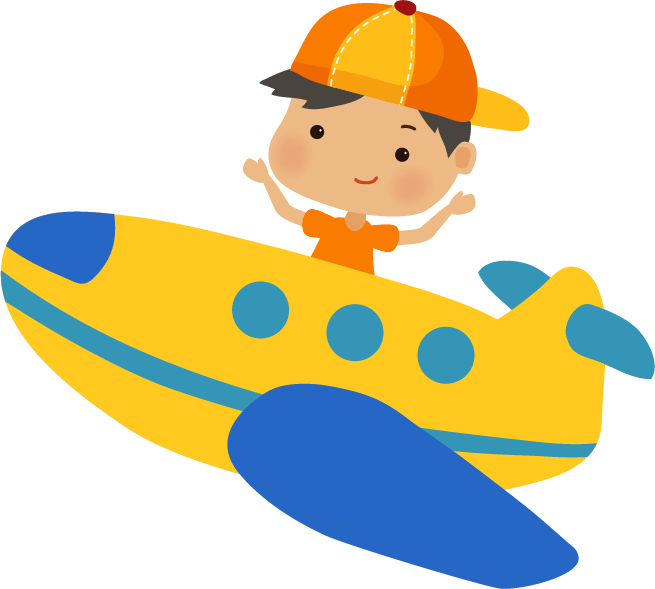 Tạm biệt và 
hẹn gặp lại!
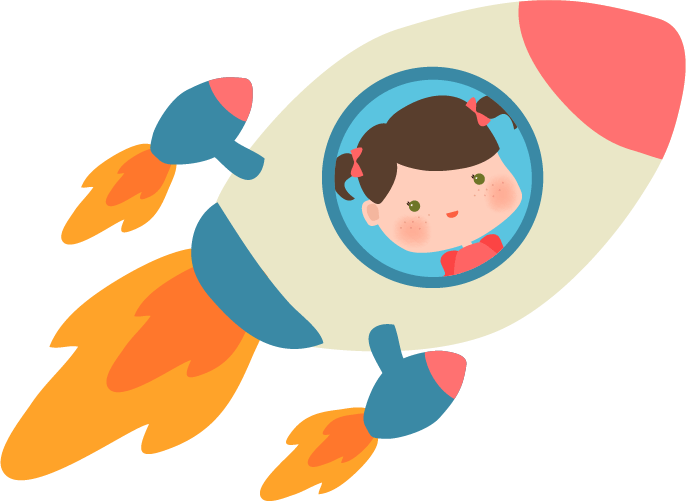 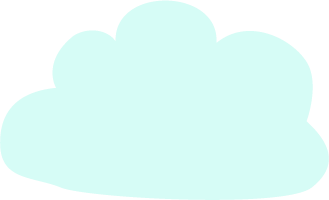 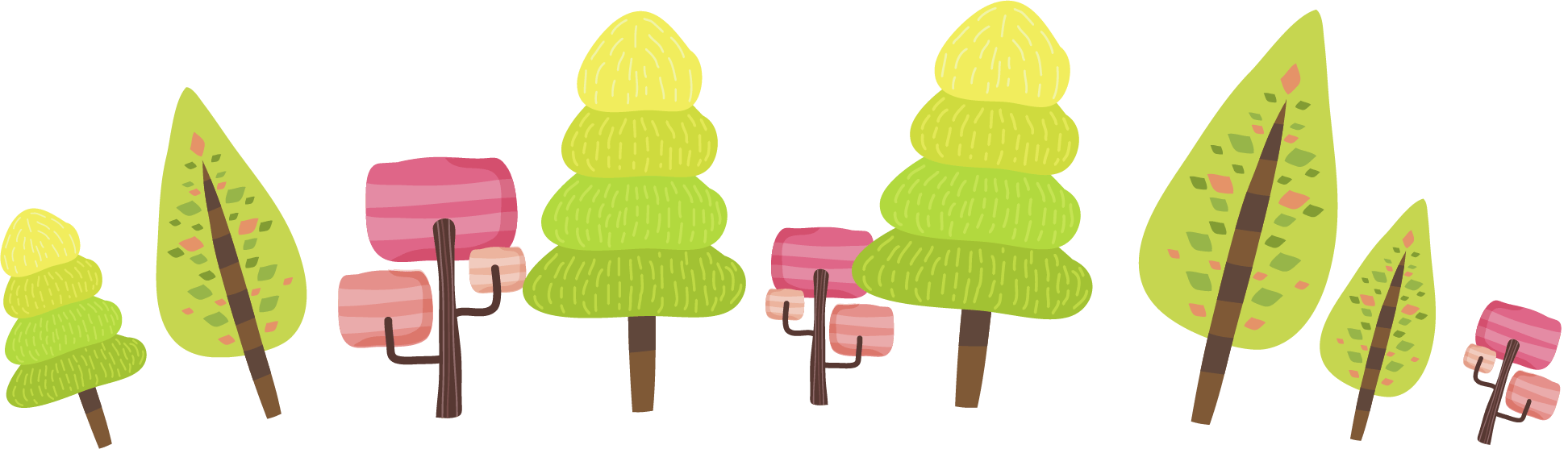 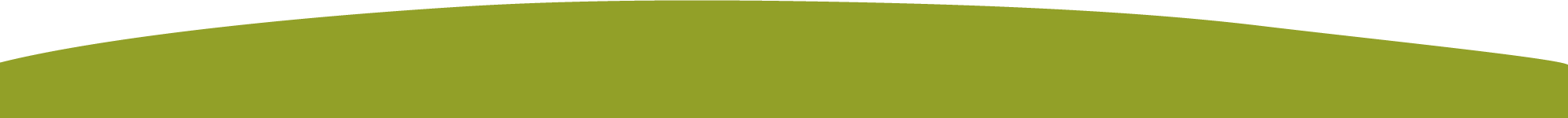